Лангепасское городское муниципальное автономное дошкольное образовательное учреждение «Детский сад №3 «Звездочка»
Городской фестиваль лучших практик дошкольных образовательных организаций
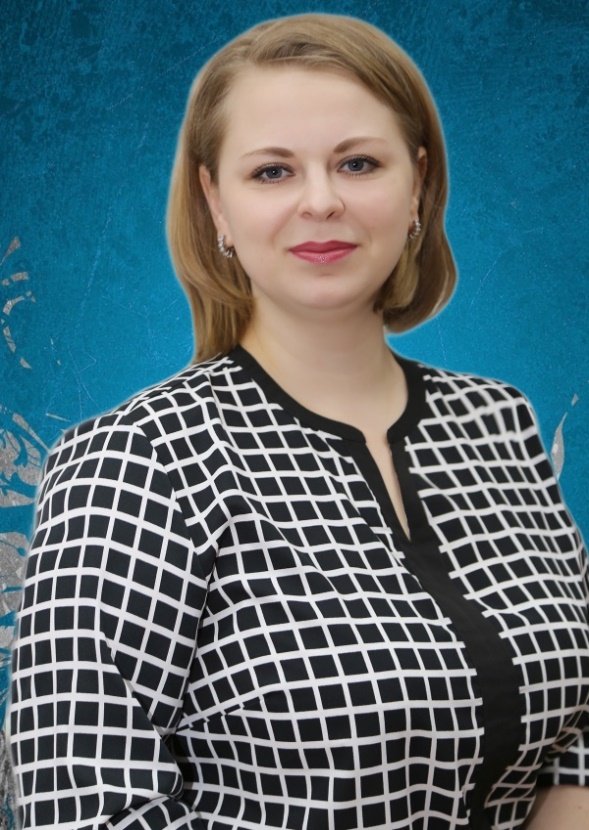 Сквозникова 
Мария Леонидовна,
педагог-психолог
Проект 
«Школьный старт»
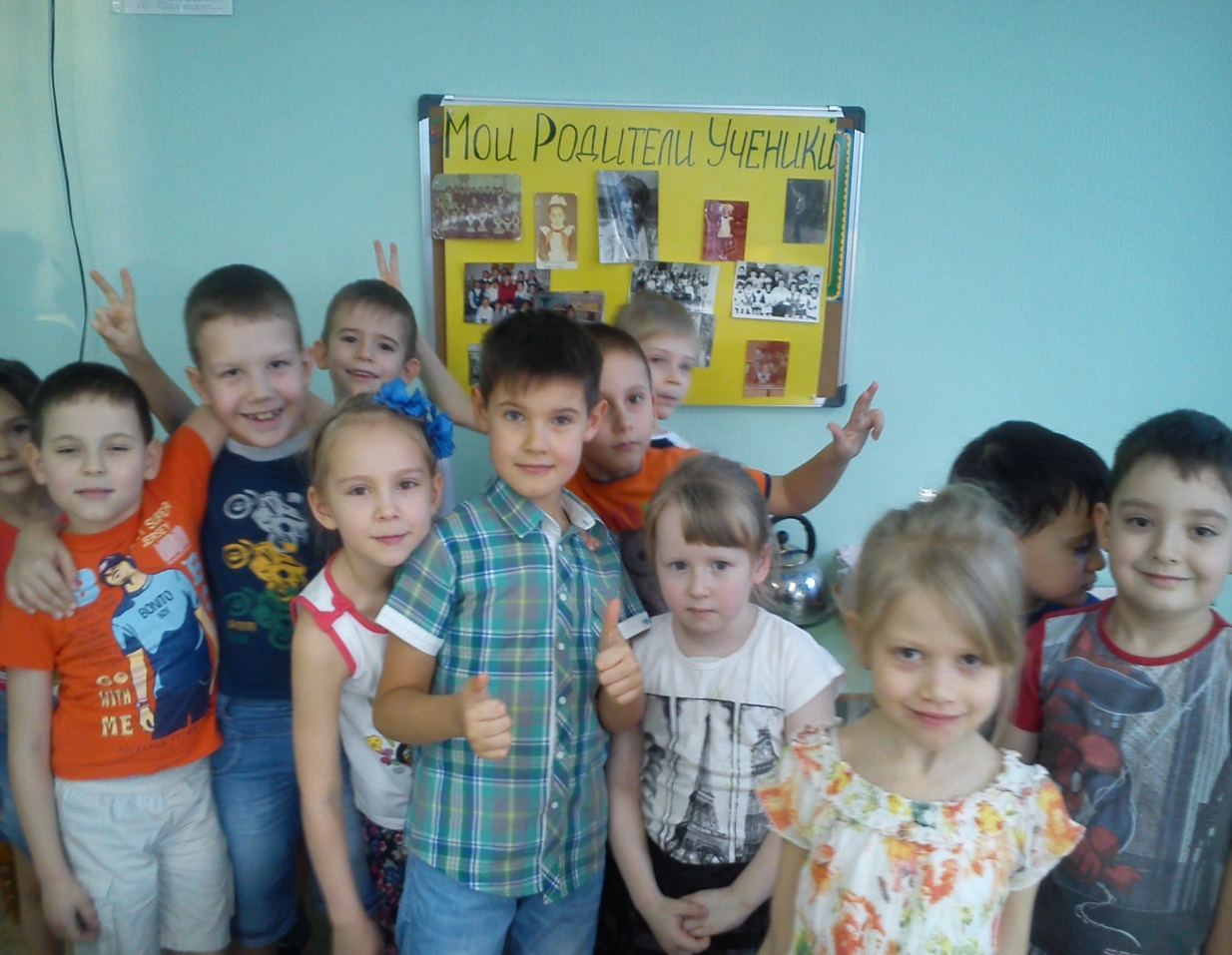 Введение
Актуальность. Поступление в школу является одним из важнейших этапов в жизни каждого ребёнка. Происходит резкая смена условий и режима жизни ребенка. Школьное обучение, состоящее из совокупности умственных, эмоциональных и физических нагрузок предъявляет новые, более сложные требования к личности ребенка. Исследование Н.И. Гуткиной показало, что у большинства дошкольников мотивация не развивается от первого ко второму классу, а у некоторых детей даже ухудшается. Таким образом, современная социальная ситуация развития детей дошкольного и младшего школьного возраста приводит к тому, что дети рано теряют интерес к учёбе.
Введение
Новизна проекта заключается в сотрудничестве трех институтов социализации: семья, детский сад, школа, которое благотворно влияет на полноценное развитие личности ребенка.
Учитывая то, что в последнее время в практике дошкольного образования отдаётся предпочтение методу проектов, подготовка детей к школе на основе данного метода представляется наиболее эффективной.
Проблема
Проект «Школьный старт»
Цель: формирование психологической готовности к школьному  обучению.
Задачи
Научное обоснование
По данной проблеме работали ряд зарубежных и     отечественных исследователей: 
возрастных особенностей развития личности (Л.И. Божович, Л.С. Выготский, А.В. Петровский, С.Л. Рубинштейн); 
развивающего обучения (В.В. Давыдов и Д.Б. Эльконин, Л.В. Занков); 
социально-педагогической адаптации (Б.Н. Алмазов, Э.М. Александровская); 
социально-психологической адаптации ребенка при поступлении в образовательное учреждение (Г.Ф. Кумарина, А.В. Мудрик, Н.Л. Галигузова и др.);
 адаптации первоклассников к школе (Е.А. Кудрявцевой, Н.В. Литвиненко, Ю.А. Тюменевой, Г.И. Черемных).
Ресурсное обеспечение проекта
- информационно-педагогическое (методические материалы, презентации, подборка видеоряда о реализации проекта, стендовая информация, буклеты, памятки)- материально-техническое (кабинет педагога-психолога, канцелярские принадлежности, мультимедийное оборудование, магнитно-маркерная доска, диагностический материал)- организационное (план реализации проекта)
Причины школьной дезадаптации
I этап. Подготовительный 
(август-сентябрь)
Диагностика участников образовательных отношений;
 Утверждение кадрового состава;
 Заключение соглашения с социальными партнерами;
 Привлечение родителей будущих первоклассников;
 Составление плана по реализации проекта.
II этап. Основной (октябрь-апрель)
Реализация мероприятий по плану
План работы за 2017-2018 
учебный год
План работы за 2017-2018 
учебный год
План работы за 2017-2018 
учебный год
План работы за 2018-2019 
учебный год
План работы за 2018-2019 
учебный год
План работы за 2018-2019 
учебный год
План работы за 2019-2020 
учебный год
План работы за 2019-2020 
учебный год
План работы за 2019-2020 
учебный год
Реализация мероприятий по пану 
с воспитанниками
Сотрудничество с ЛГ МАОУ № 3 Экскурсия
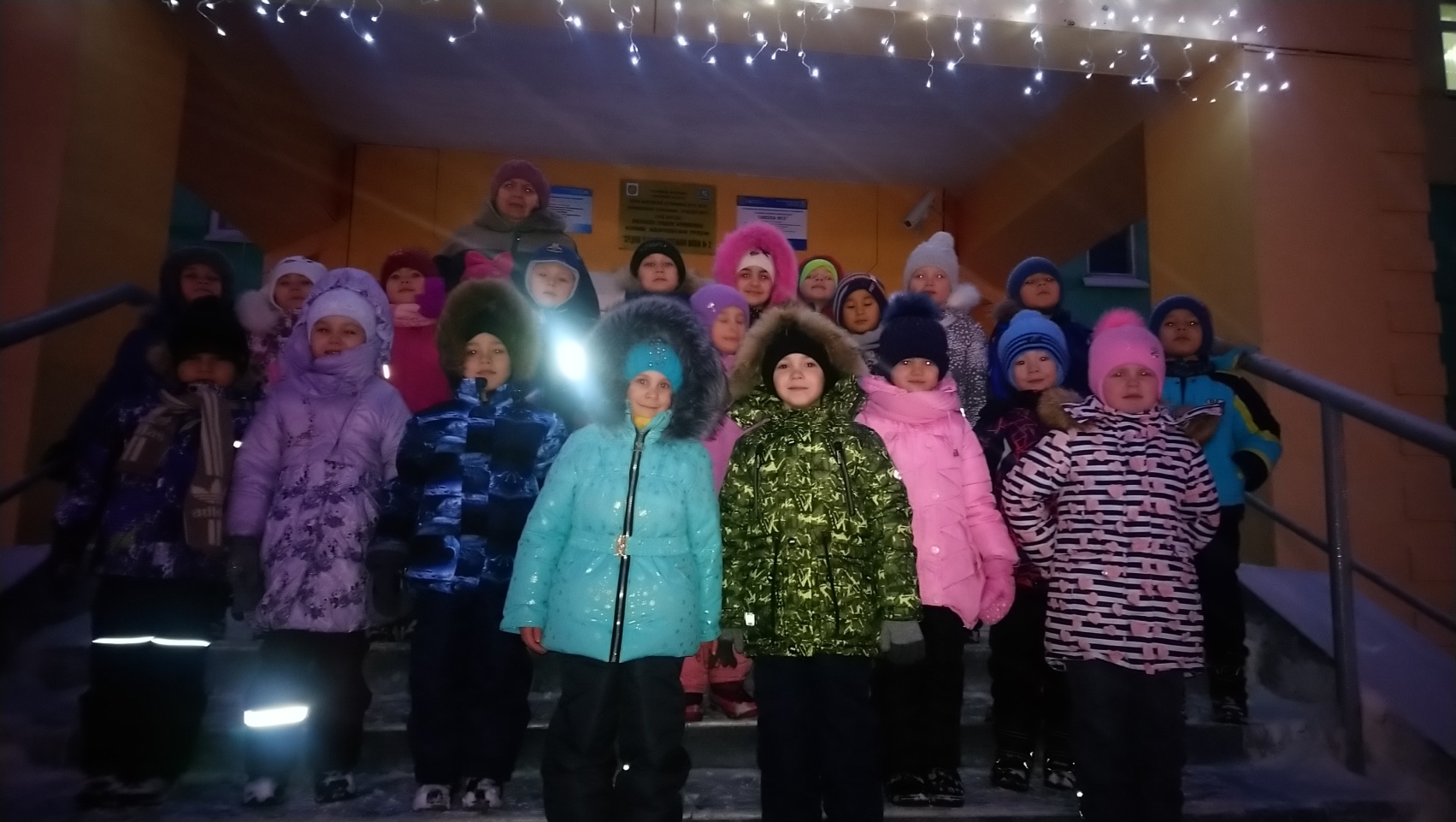 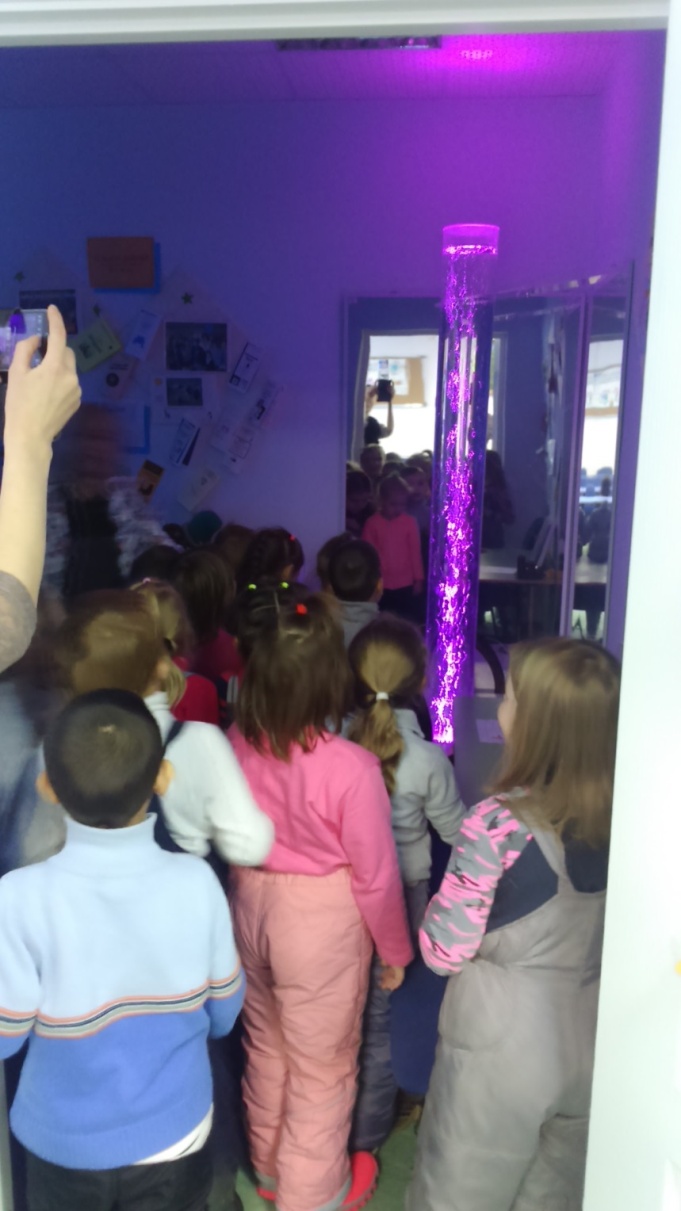 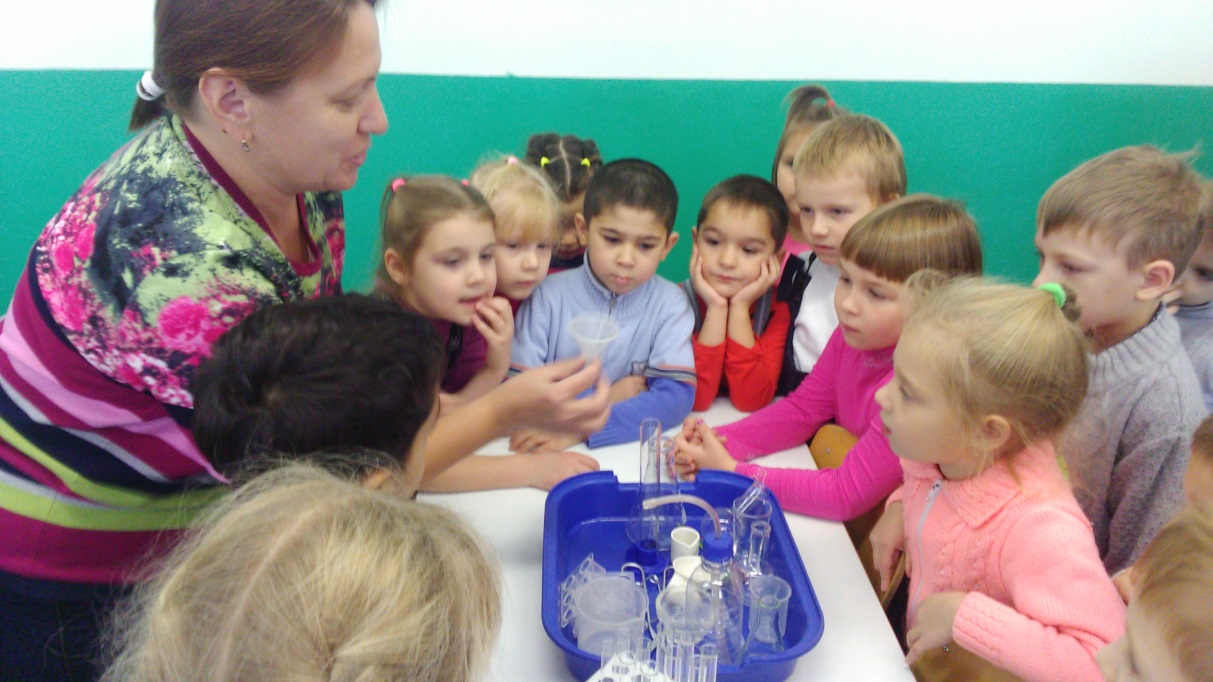 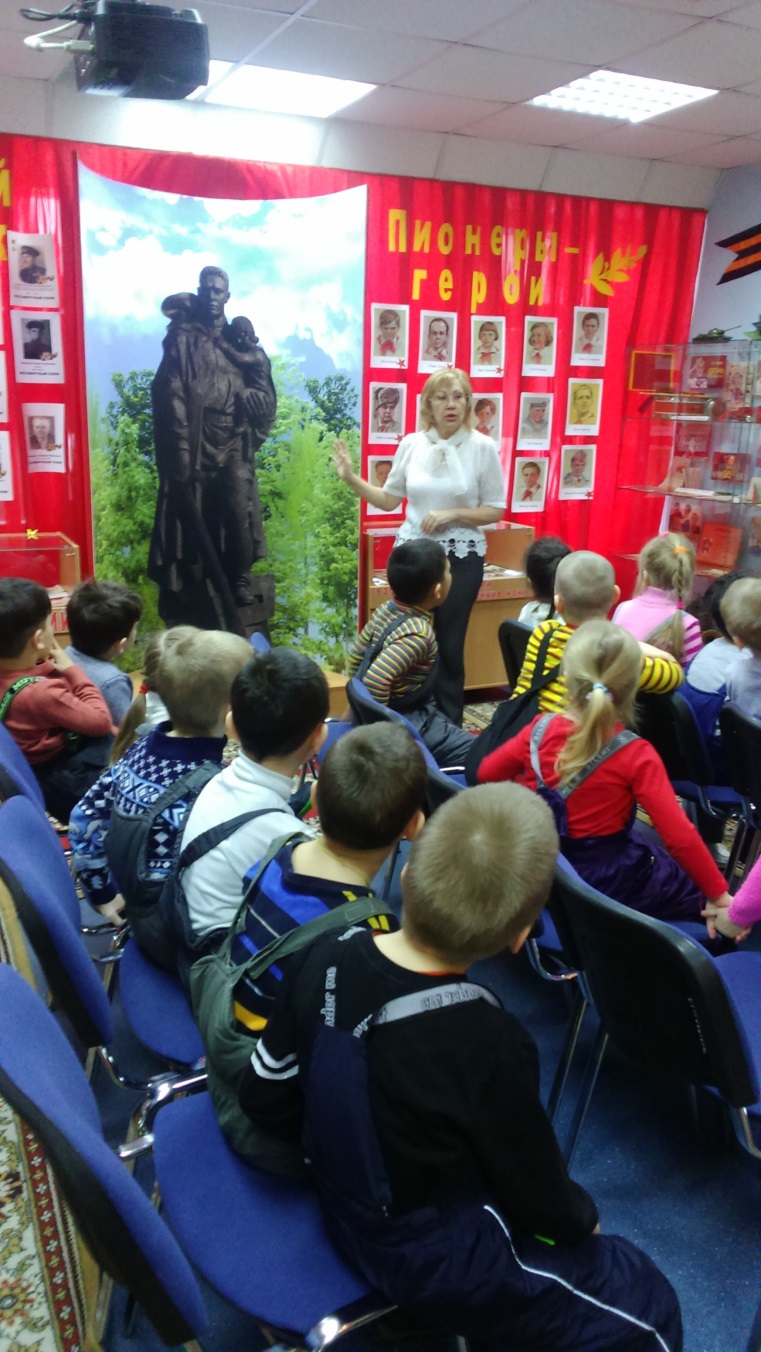 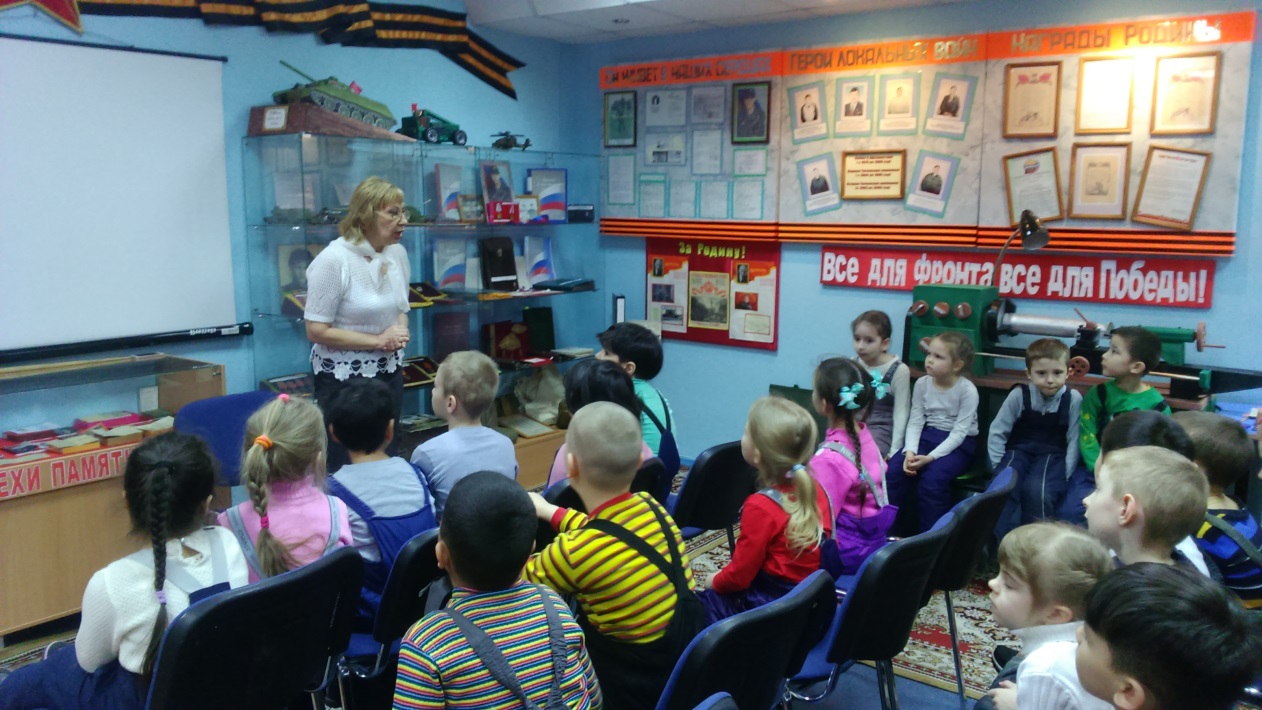 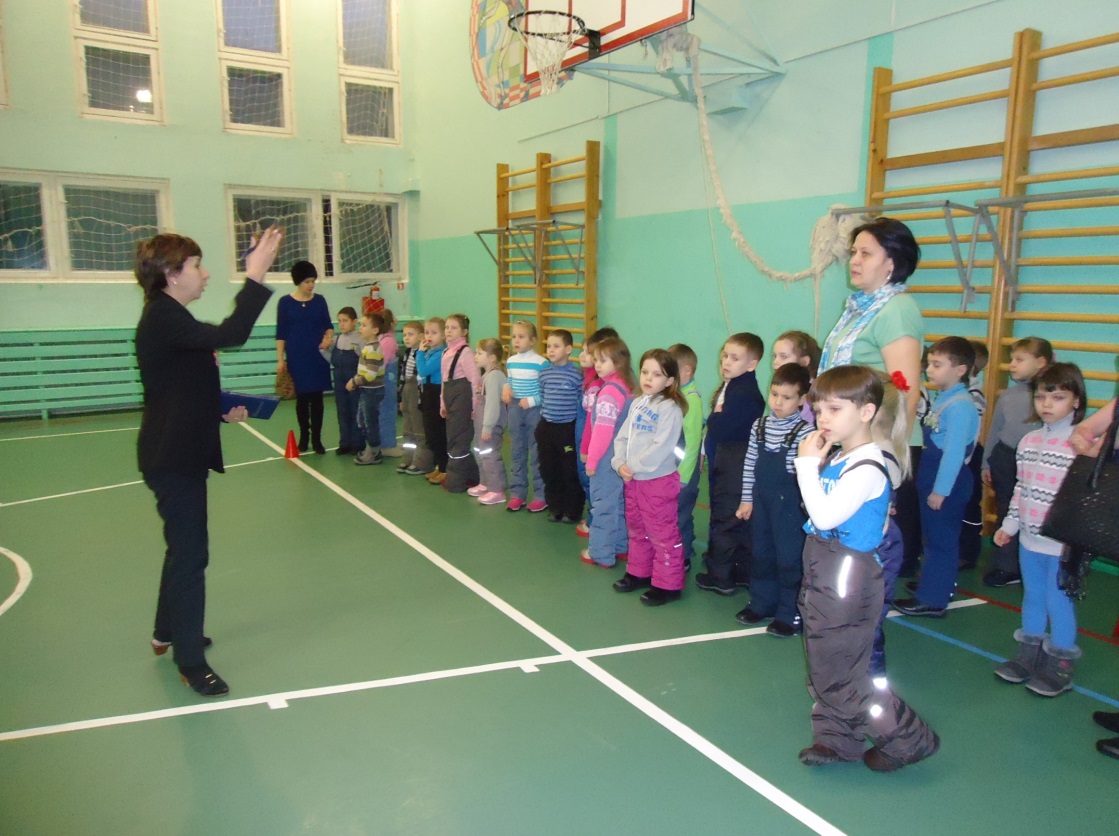 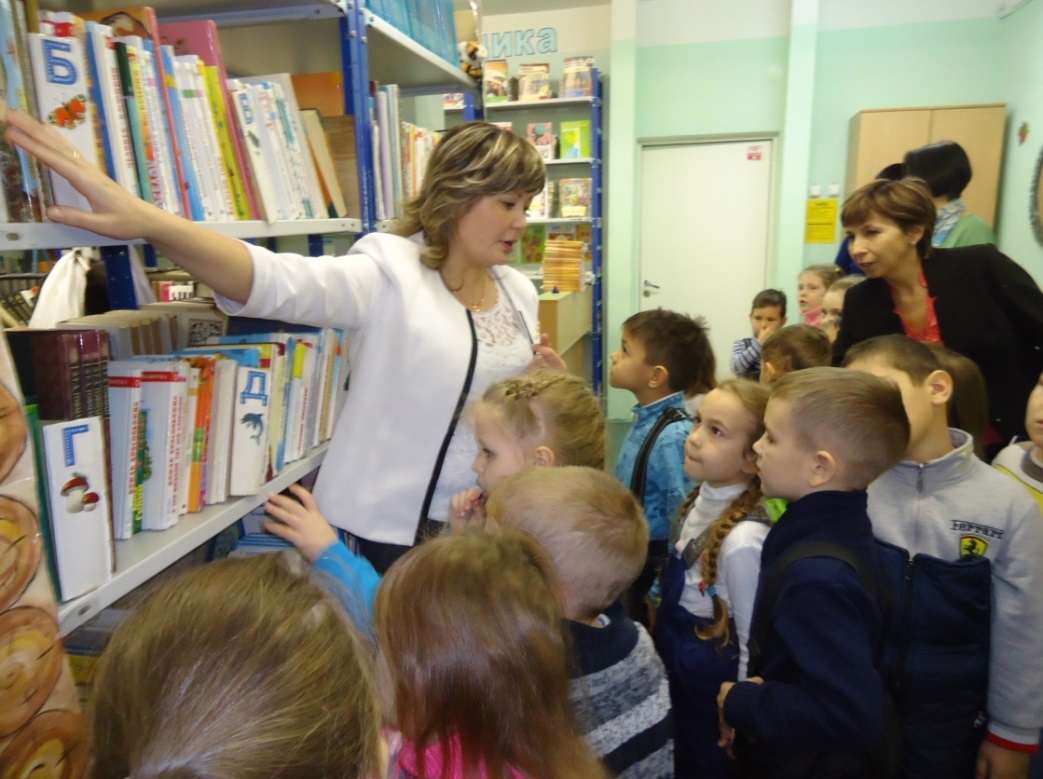 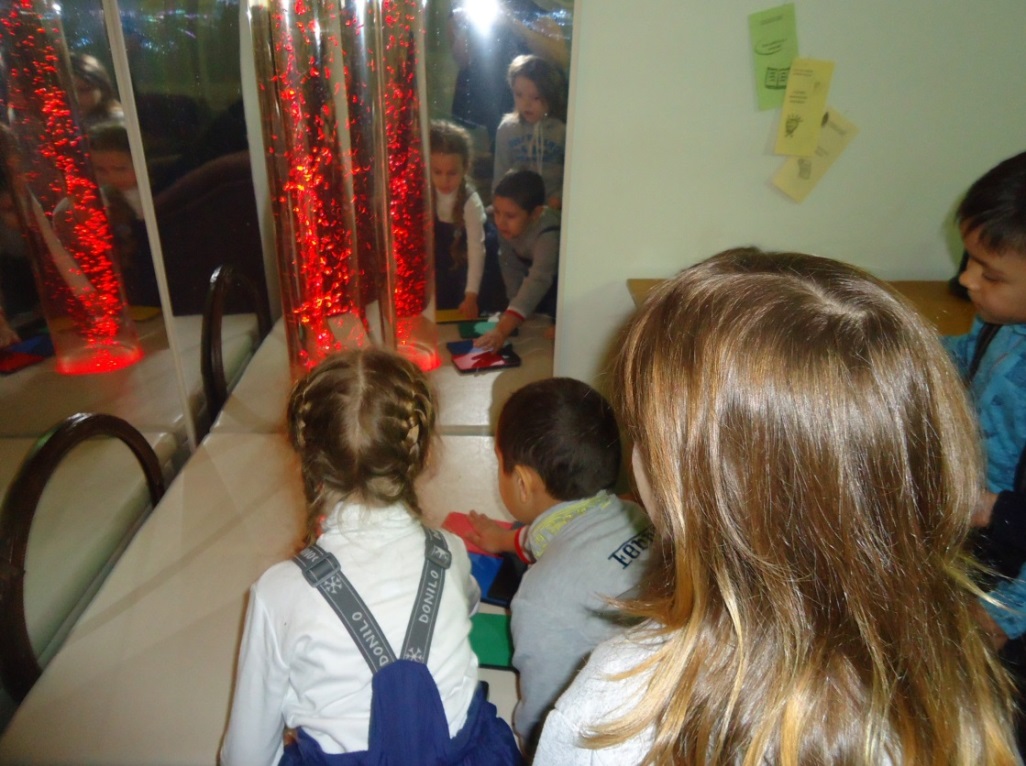 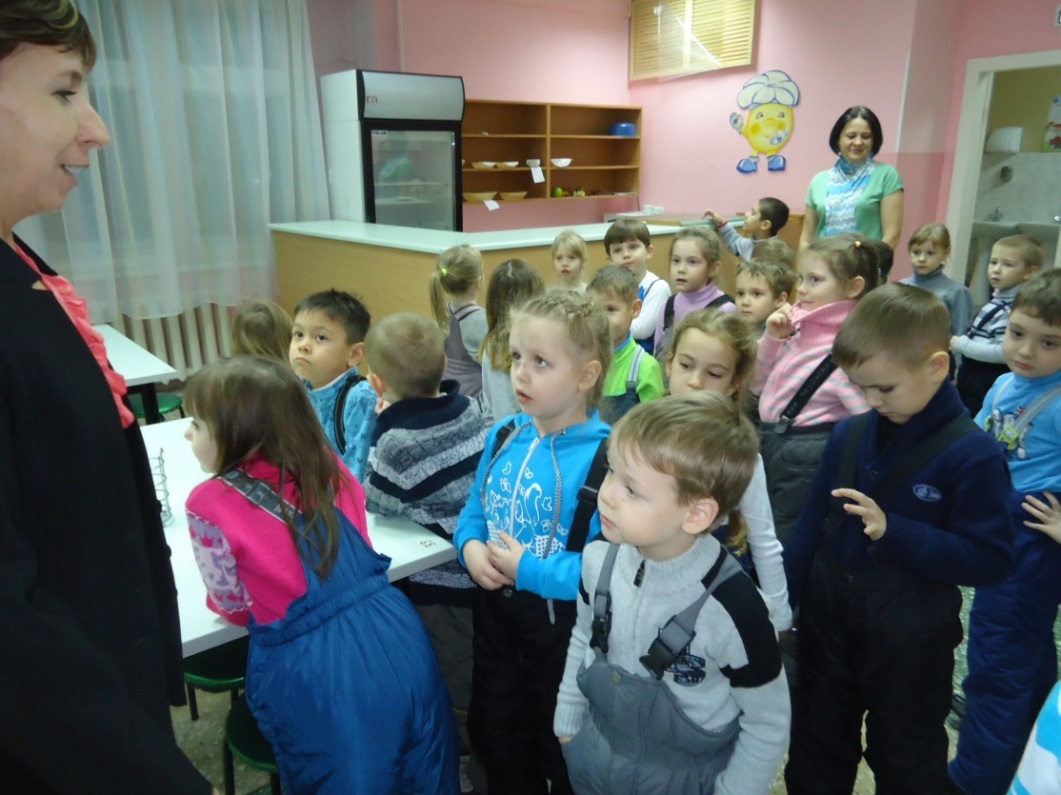 Сотрудничество с ЛГ МАОУ № 3 Робототехника
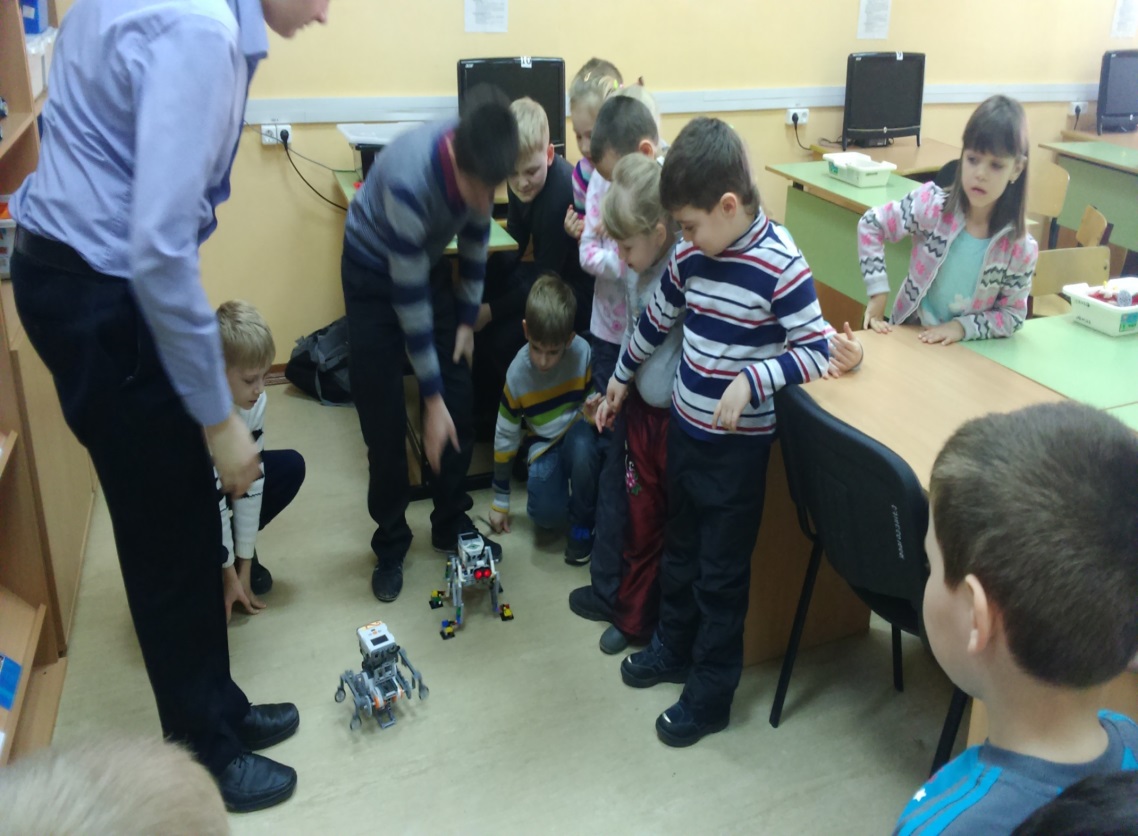 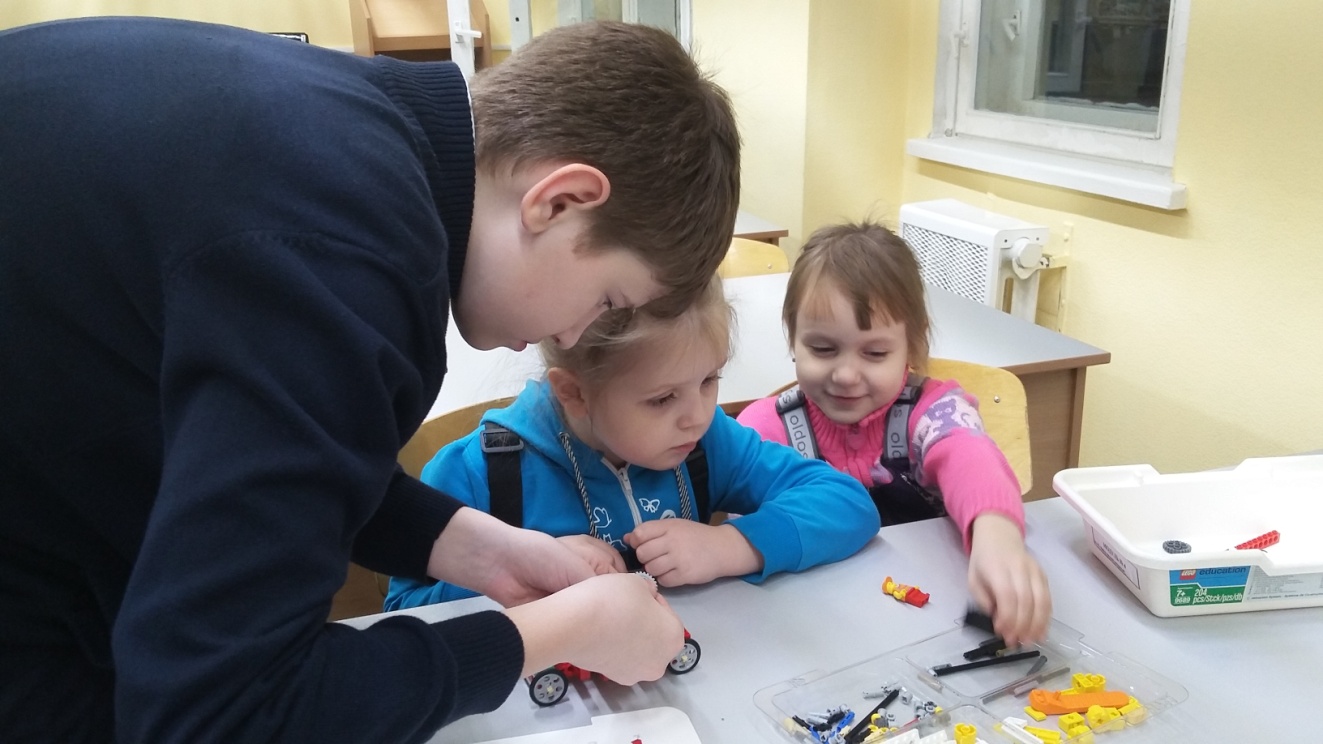 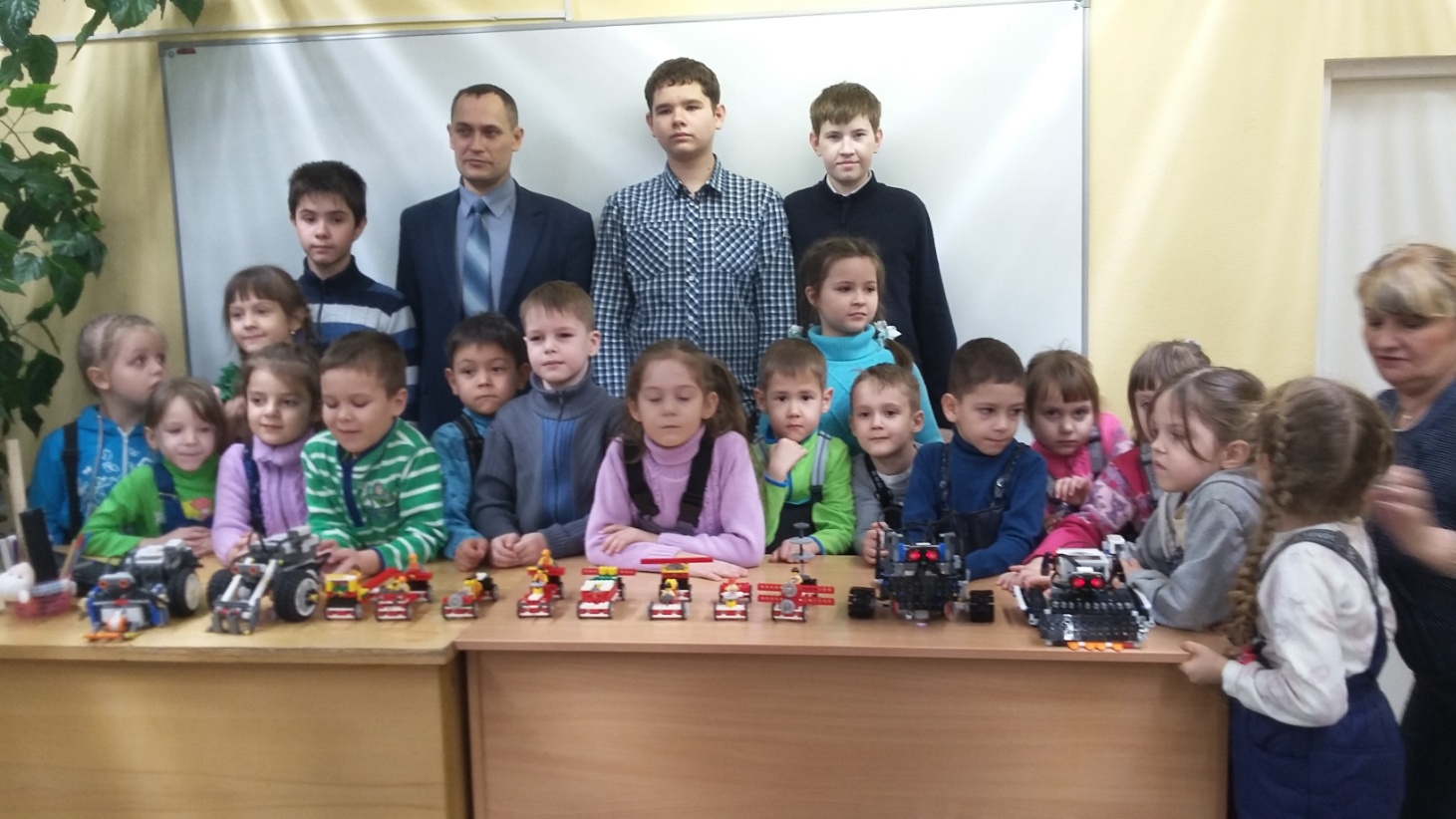 Сотрудничество с ЛГ МАОУ № 3 Интеллектуальные игры
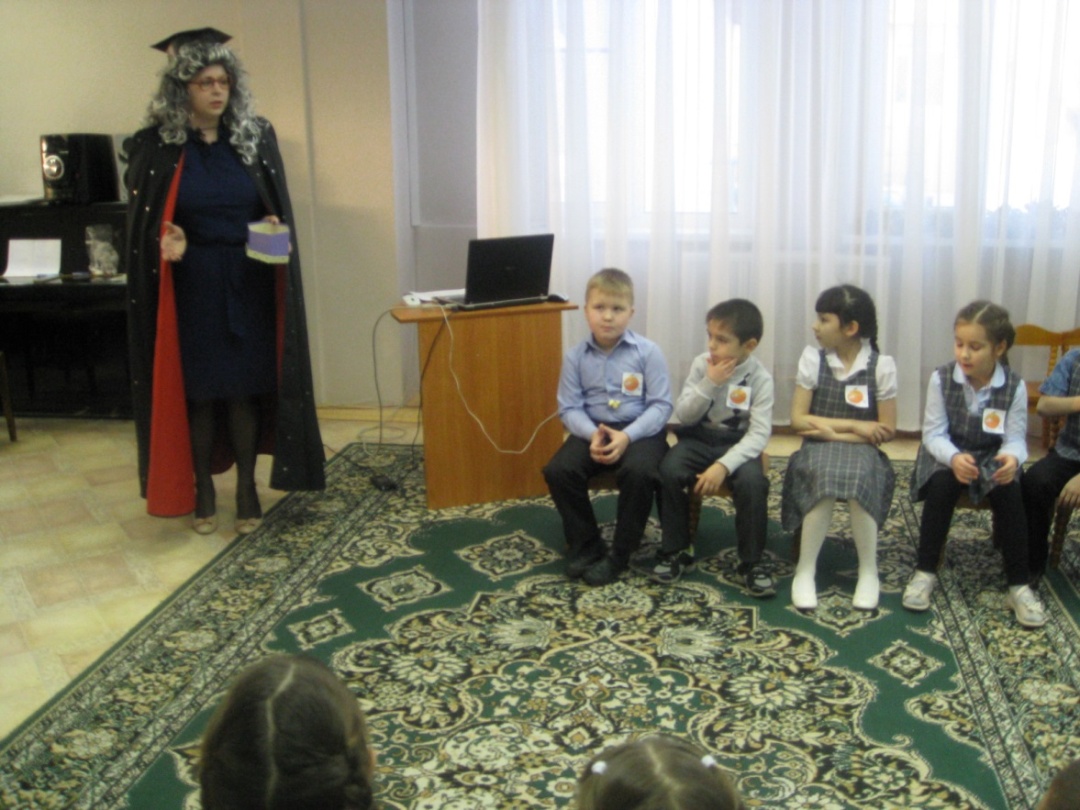 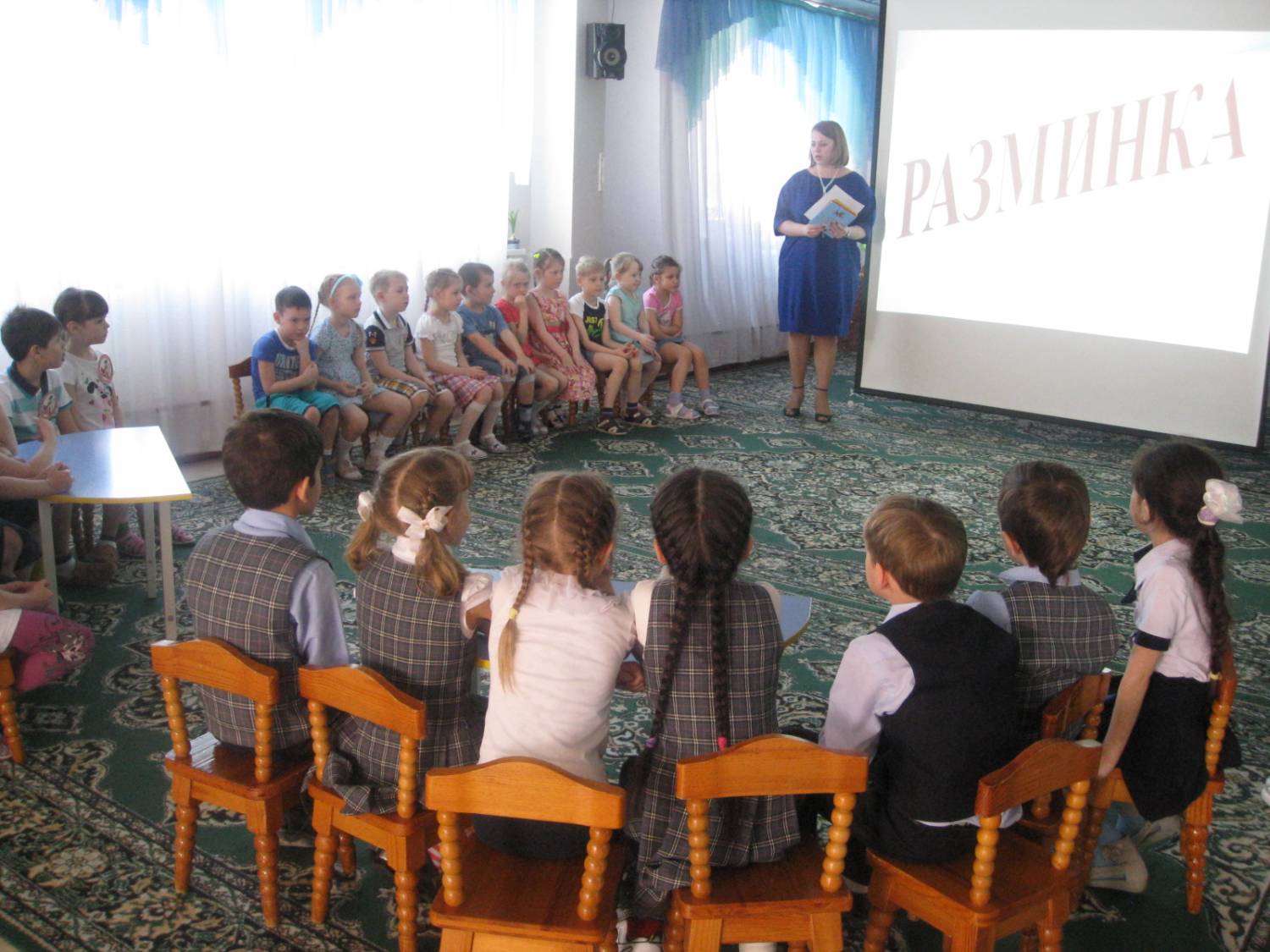 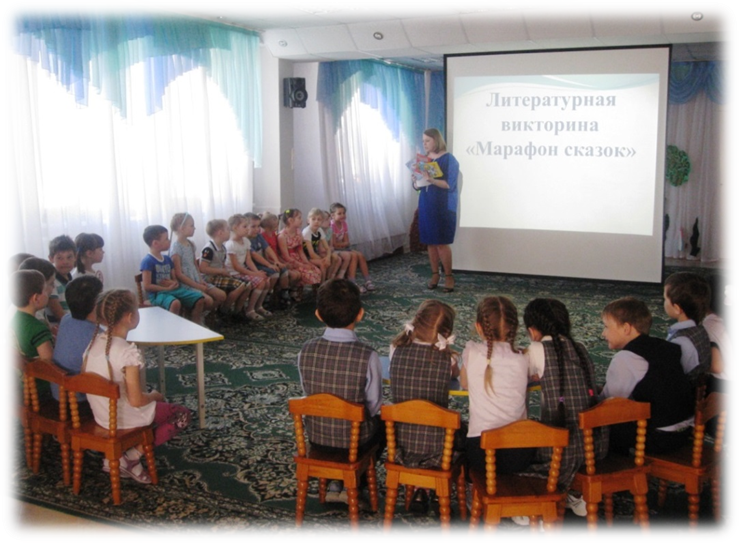 Сотрудничество с ЛГ МАОУ № 3 Викторины по ПДД и пожарной безопасности
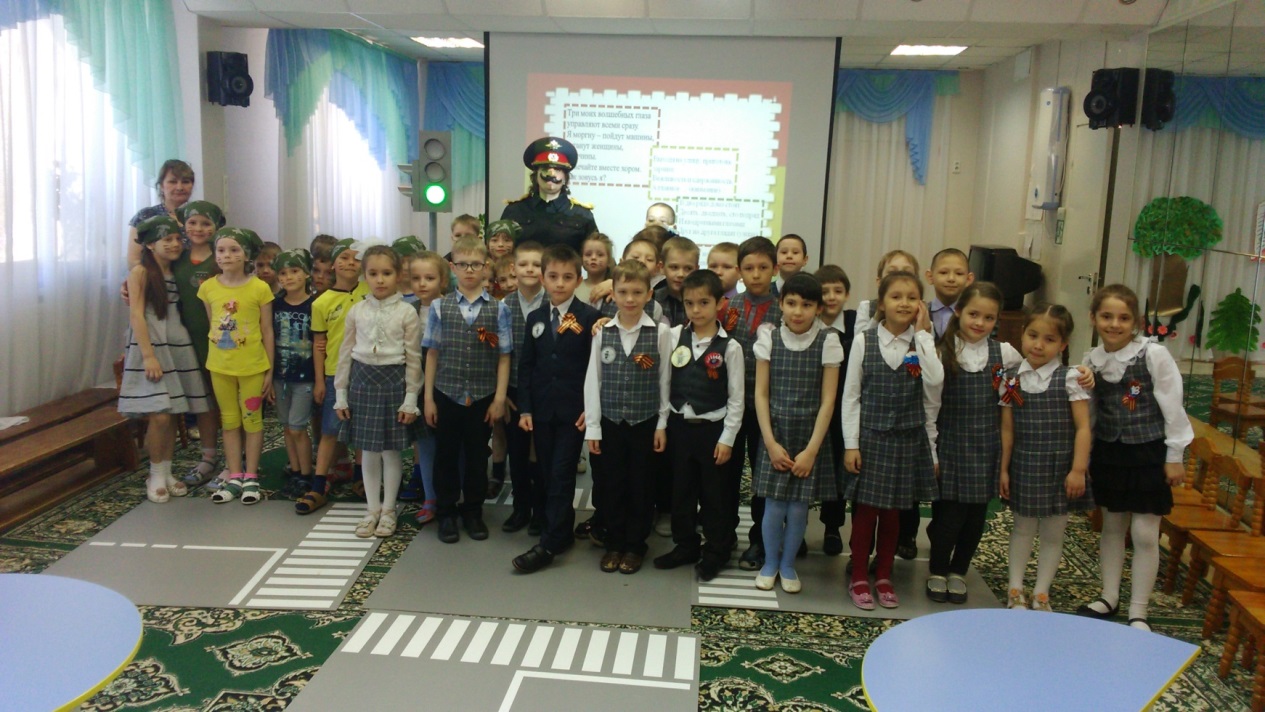 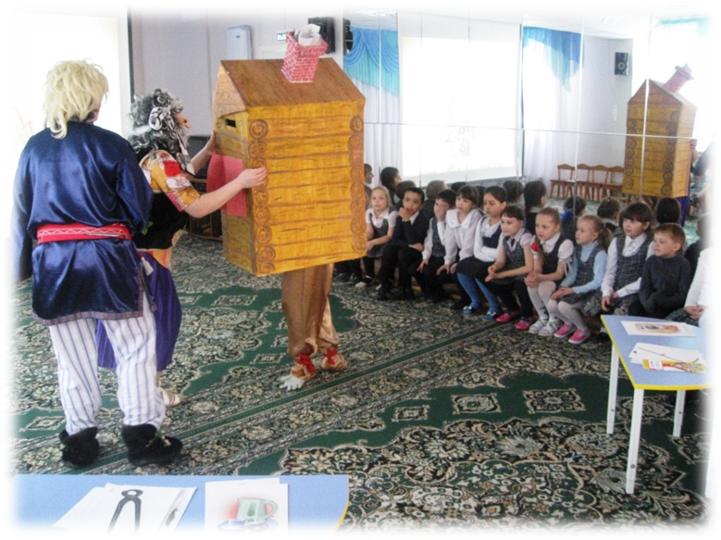 Мероприятия в ДОУ 
занятие с использованием интерактивной платформы «Учи. ру»
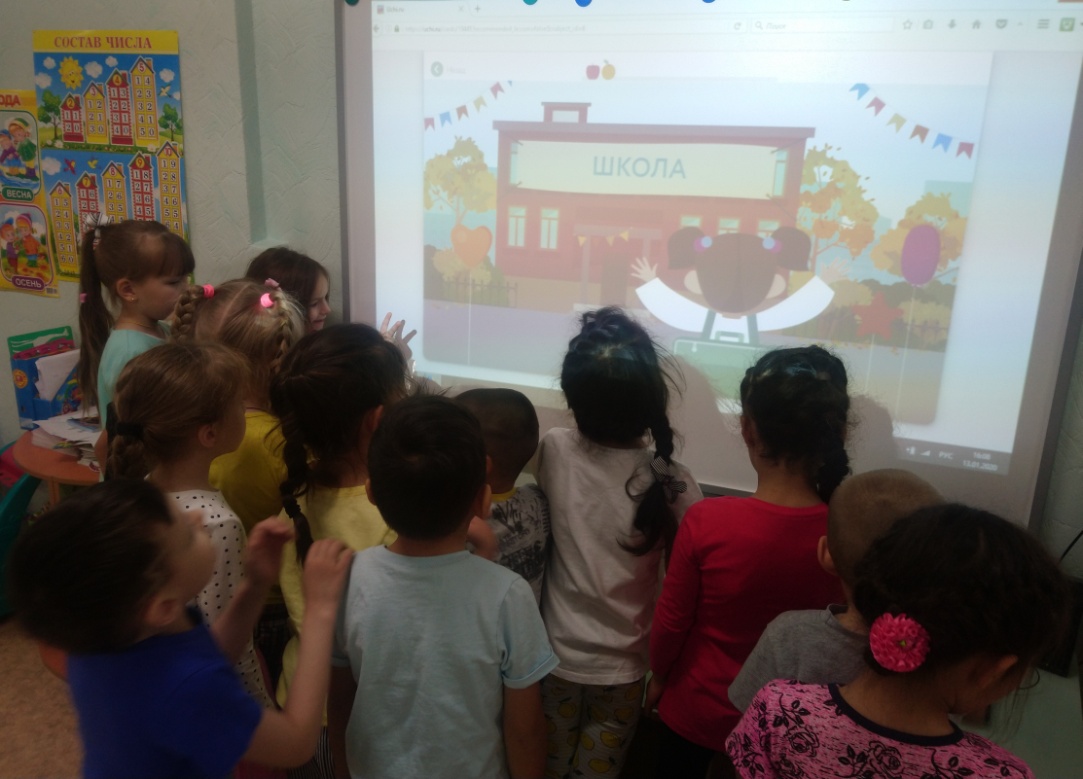 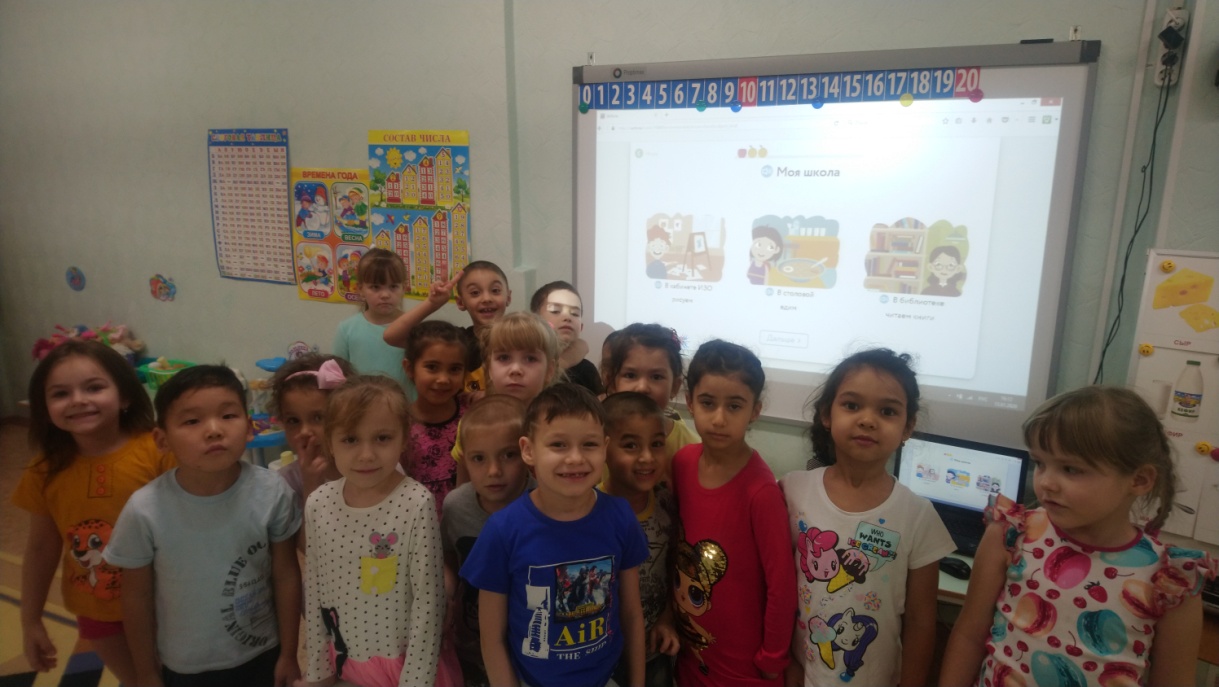 Мероприятия в ДОУ 
занятие «Дневник»
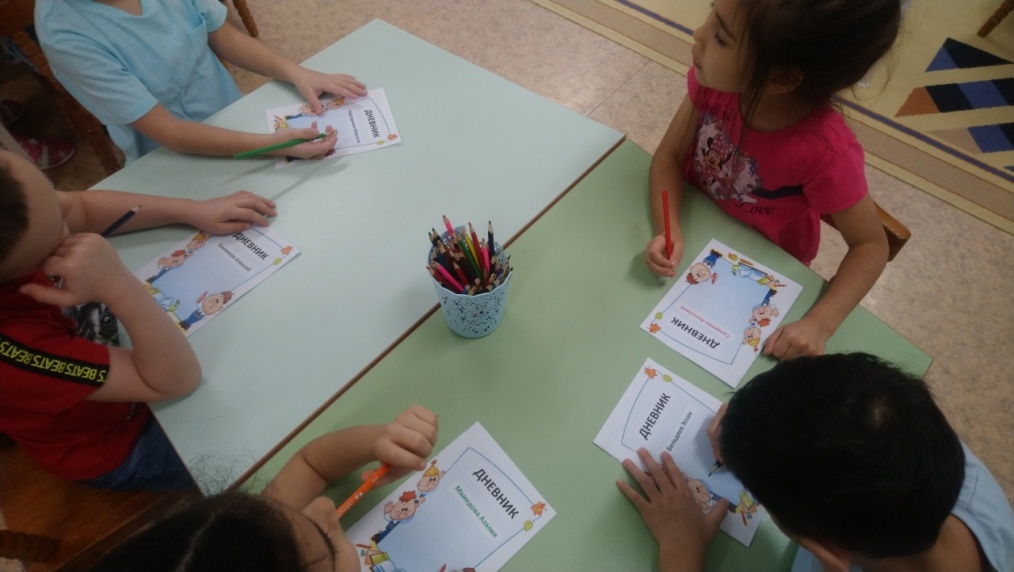 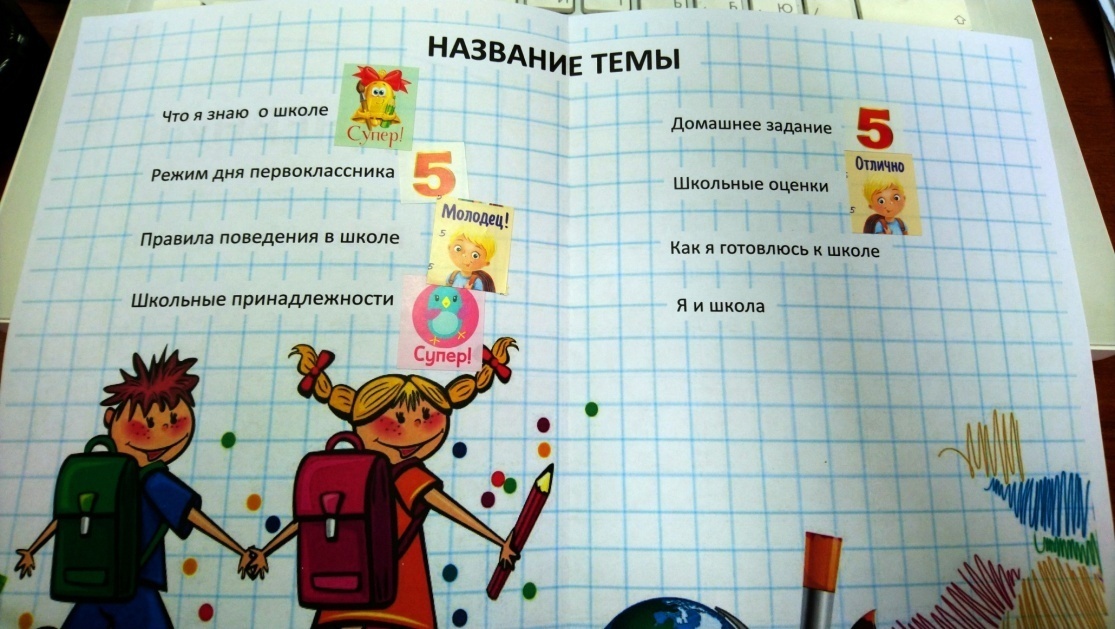 Мероприятия в ДОУ 
занятие «Режим дня первоклассника», «Школьные принадлежности»
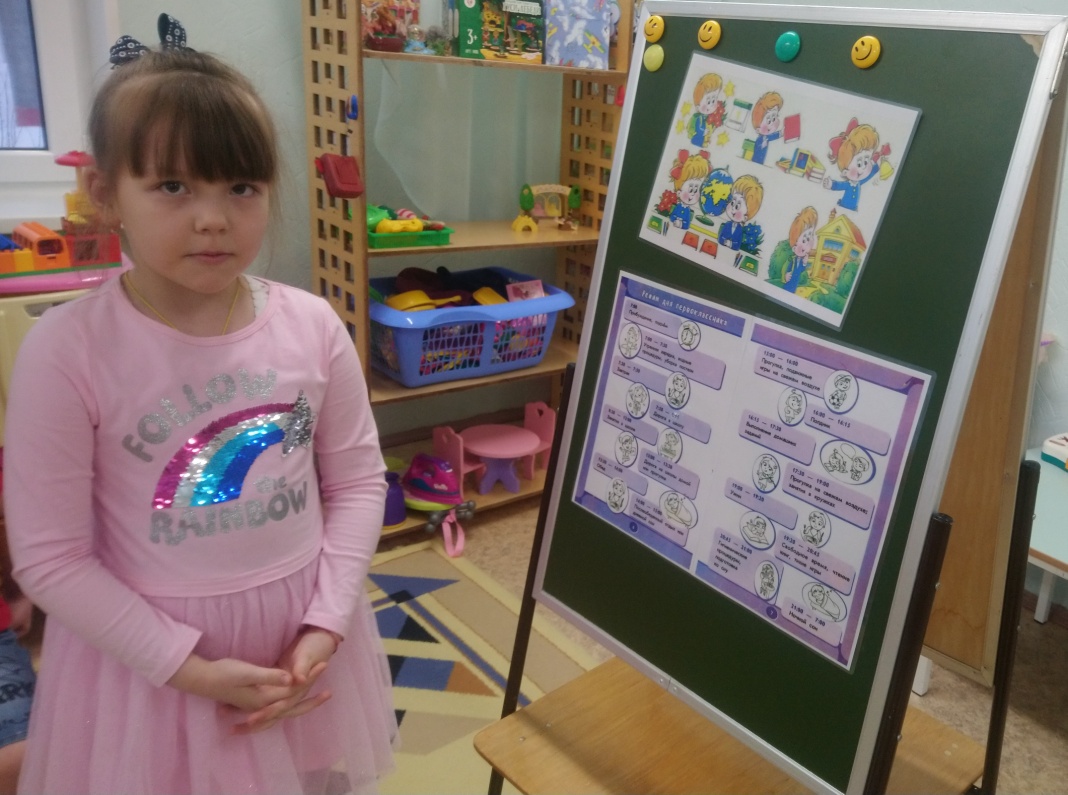 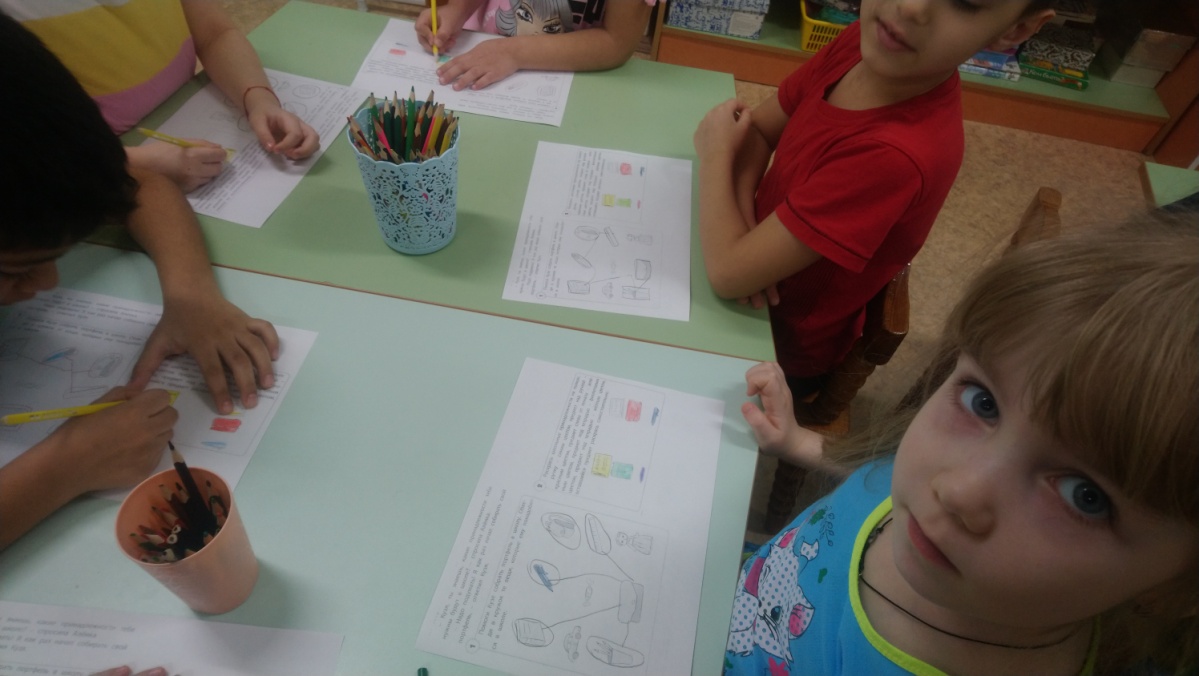 Мероприятия в ДОУ 
занятие «Домашняя работа», «Школьные отметки»
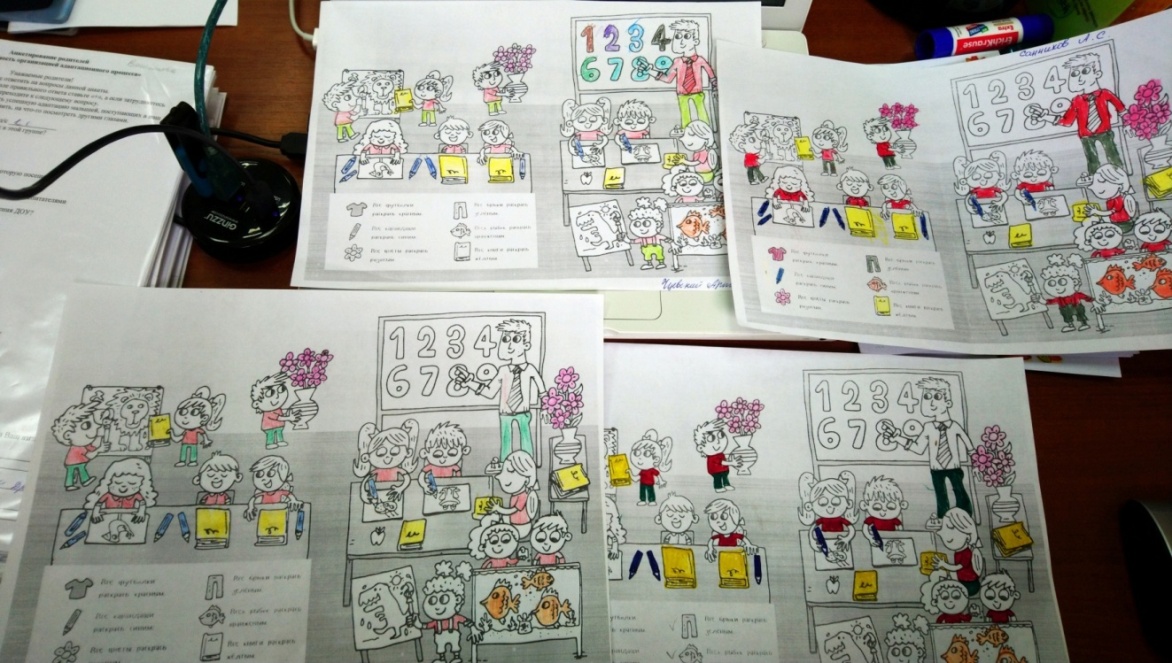 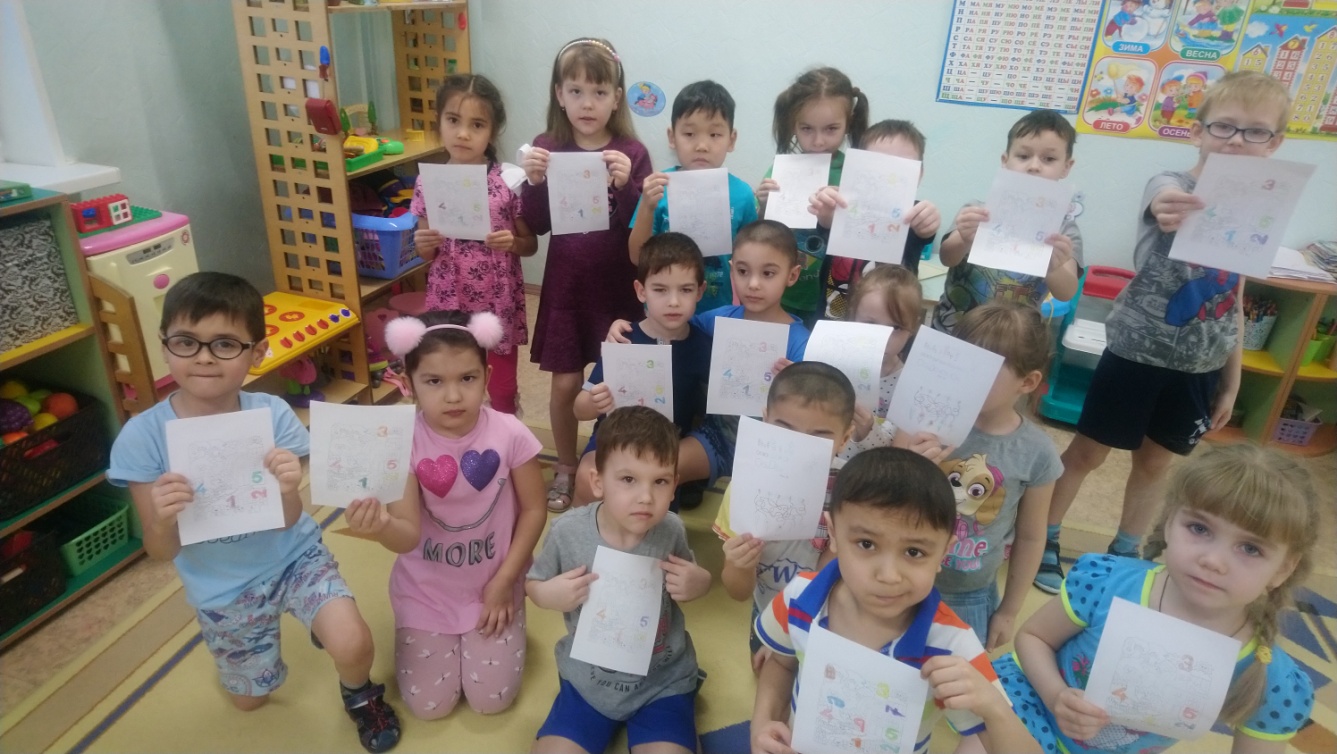 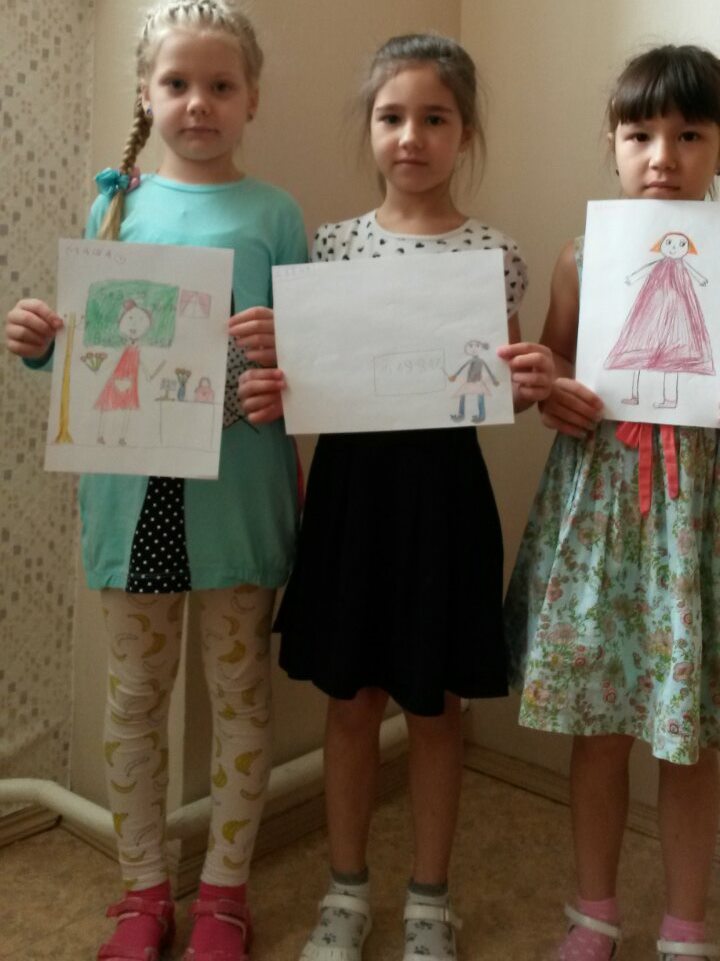 Мероприятия в ДОУ
рисунки «Мой будущий учитель»,  «Я в школе», «Кто где?»
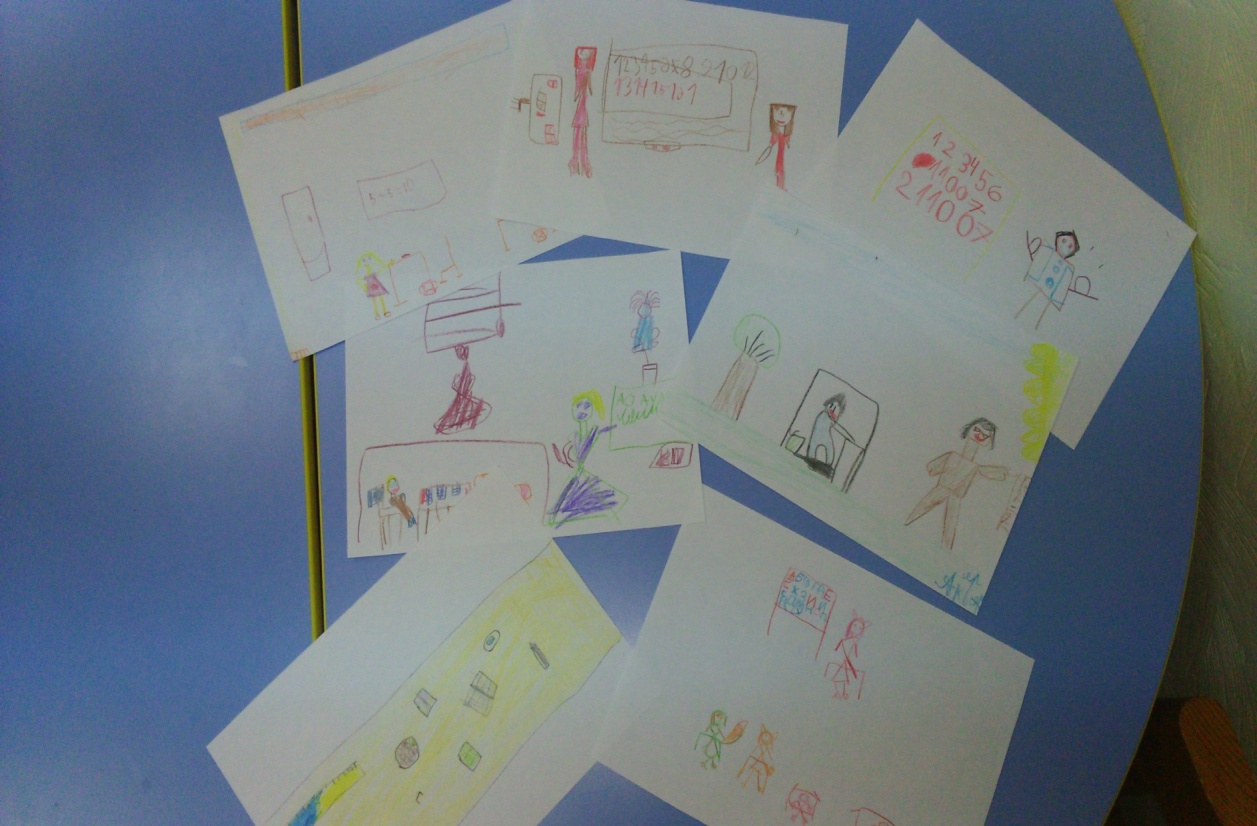 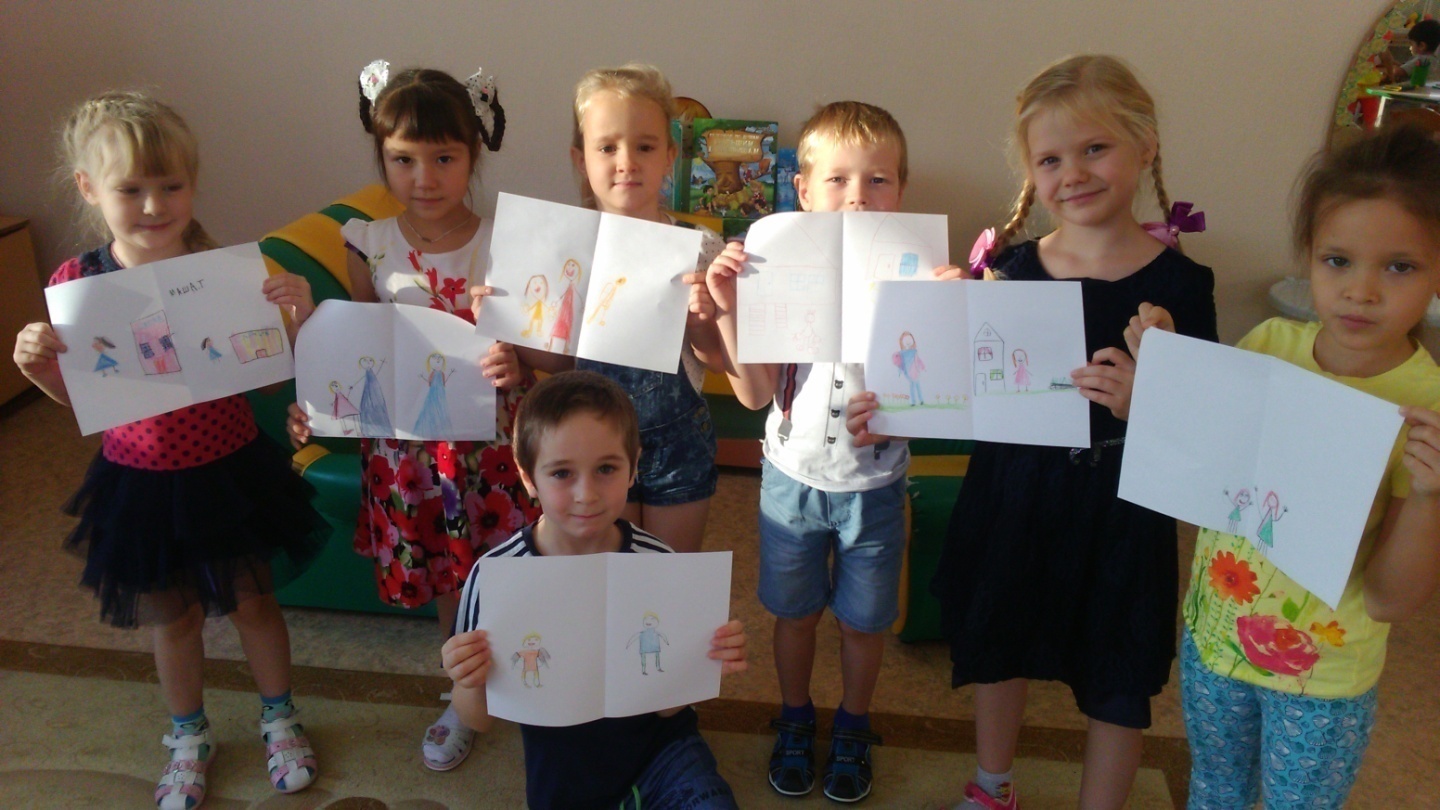 Мероприятия в ДОУ
занятие «Что я знаю про школу?»
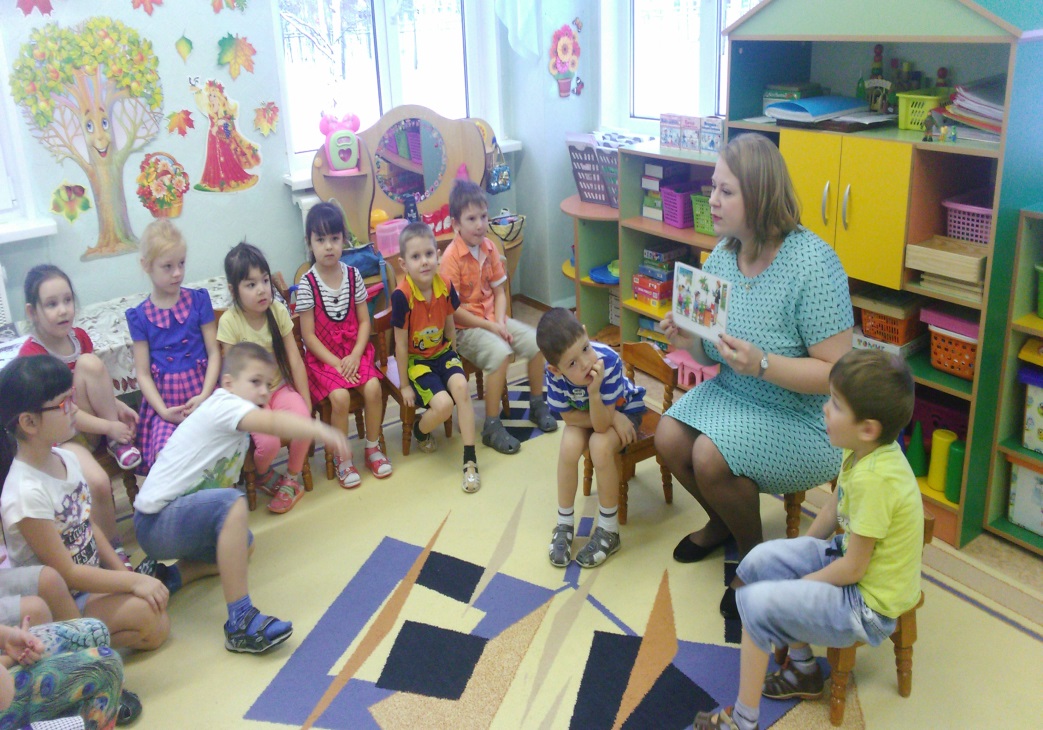 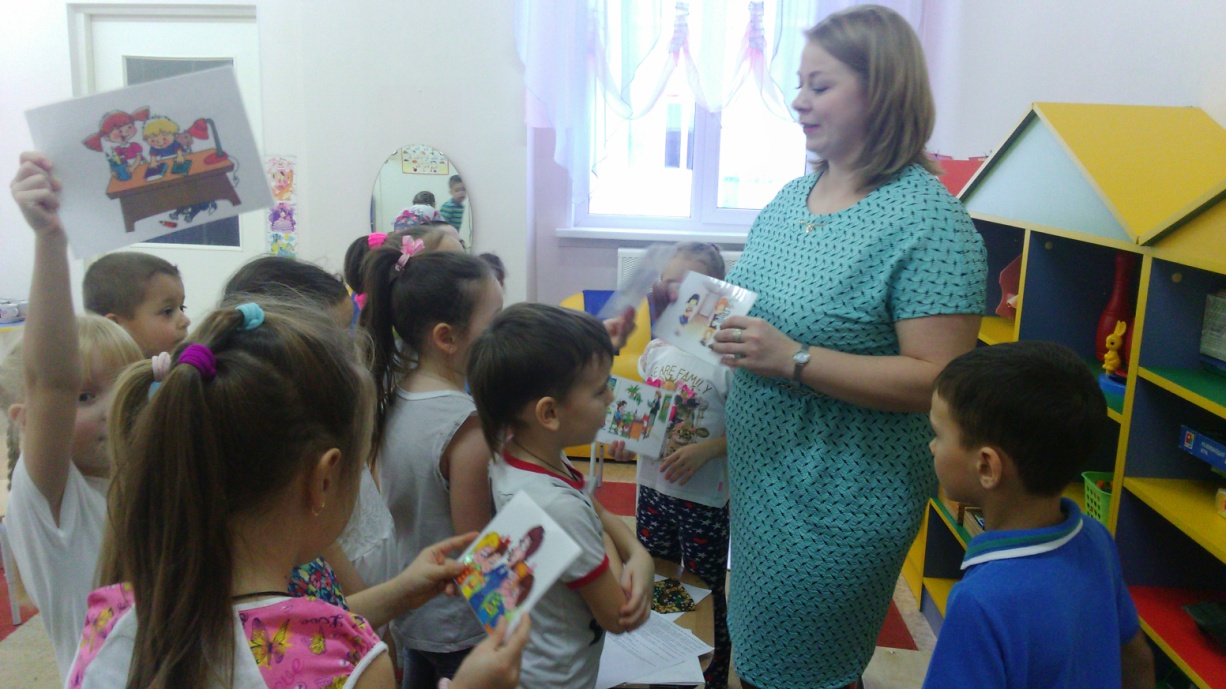 Мероприятия в ДОУ
занятие «Что лежит в портфеле?»
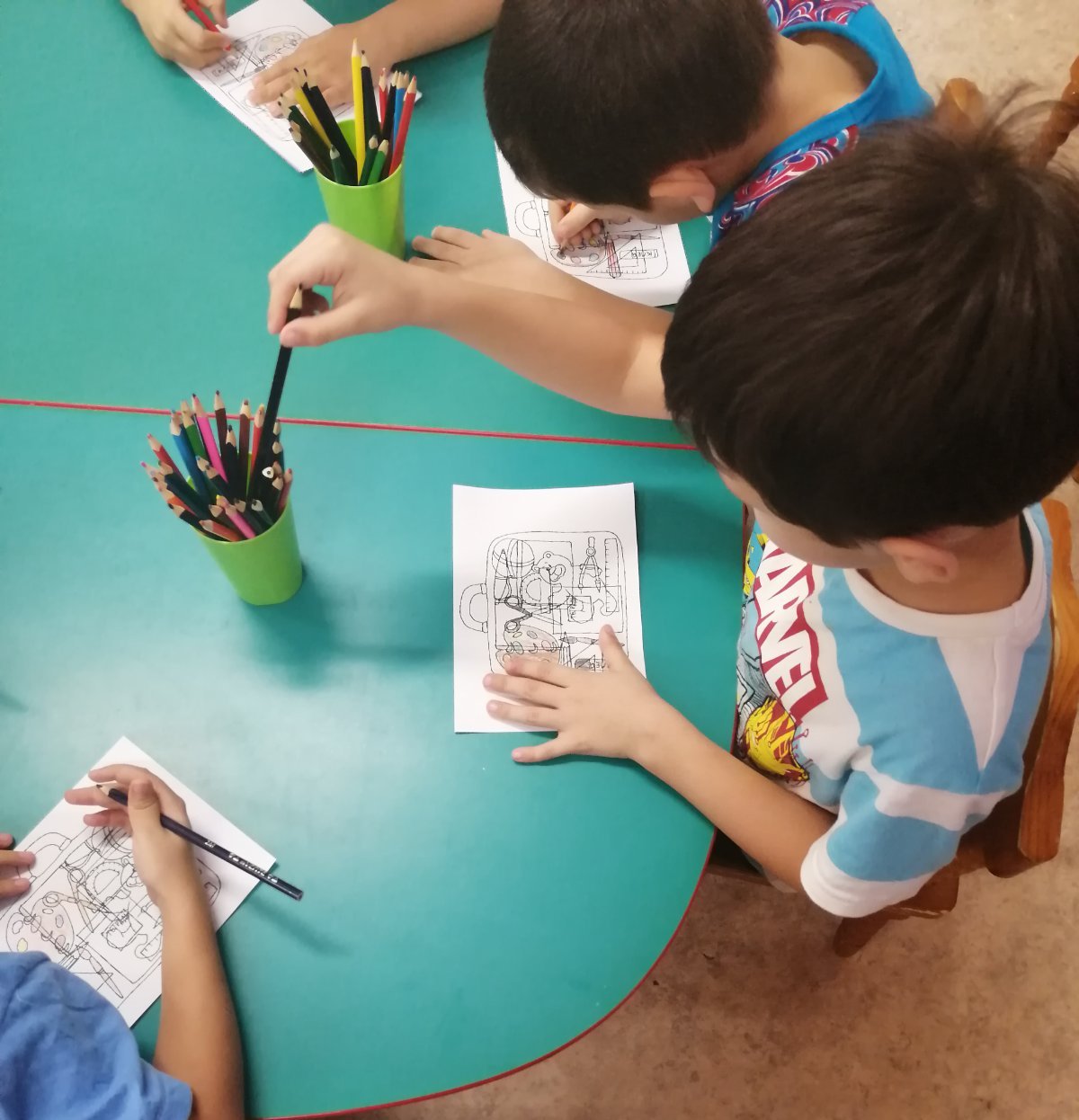 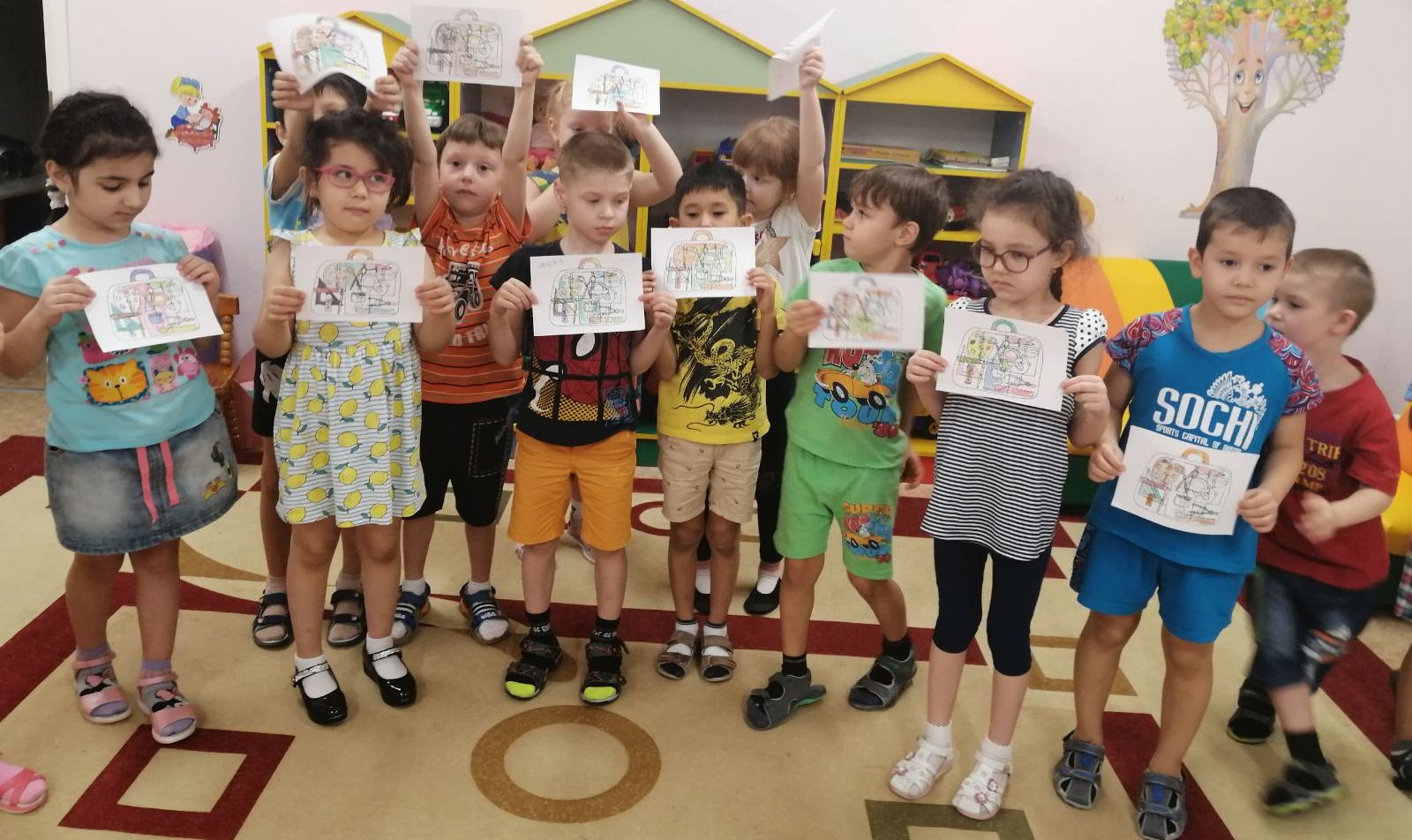 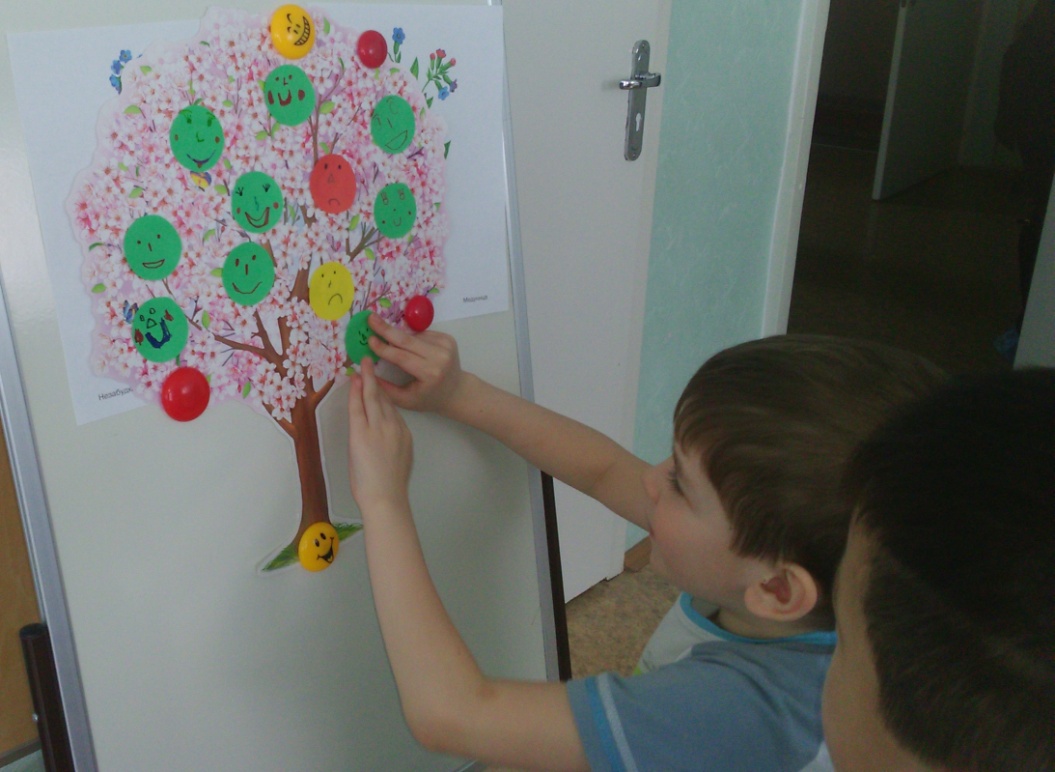 Мероприятия в ДОУ
занятие «Создание дерева 
«С каким настроением я пойду в школу»
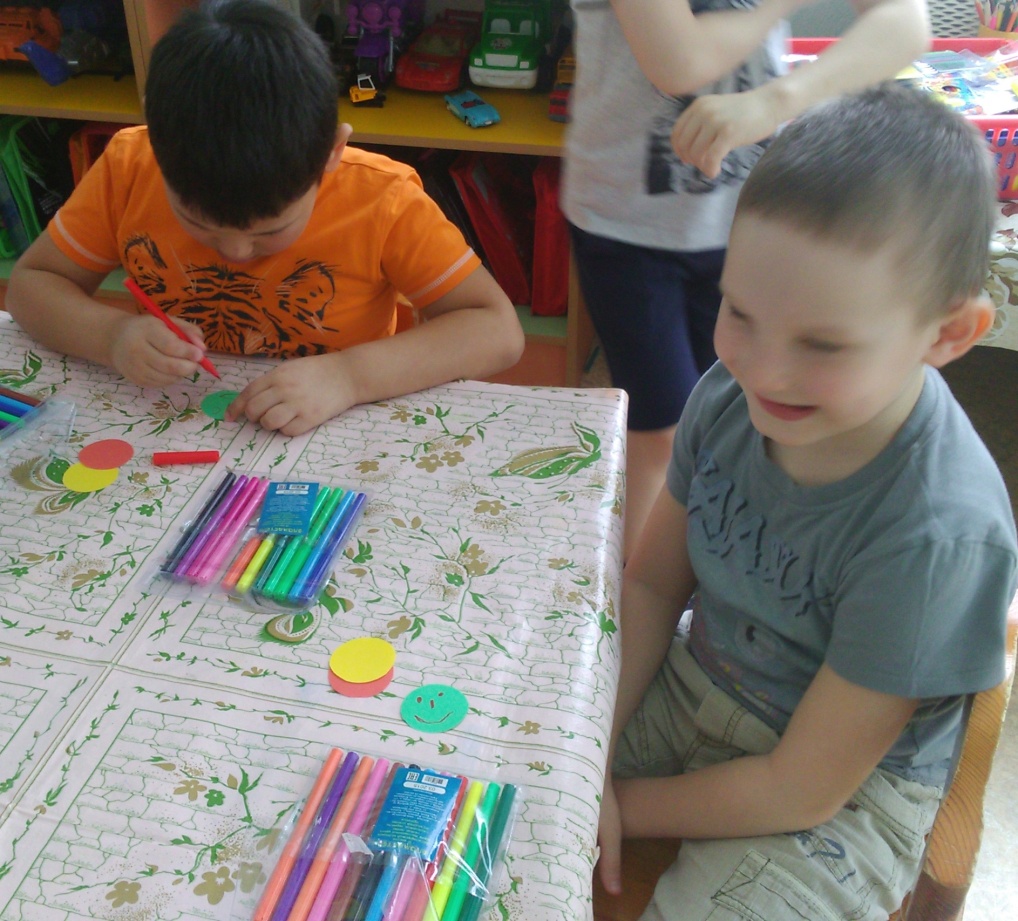 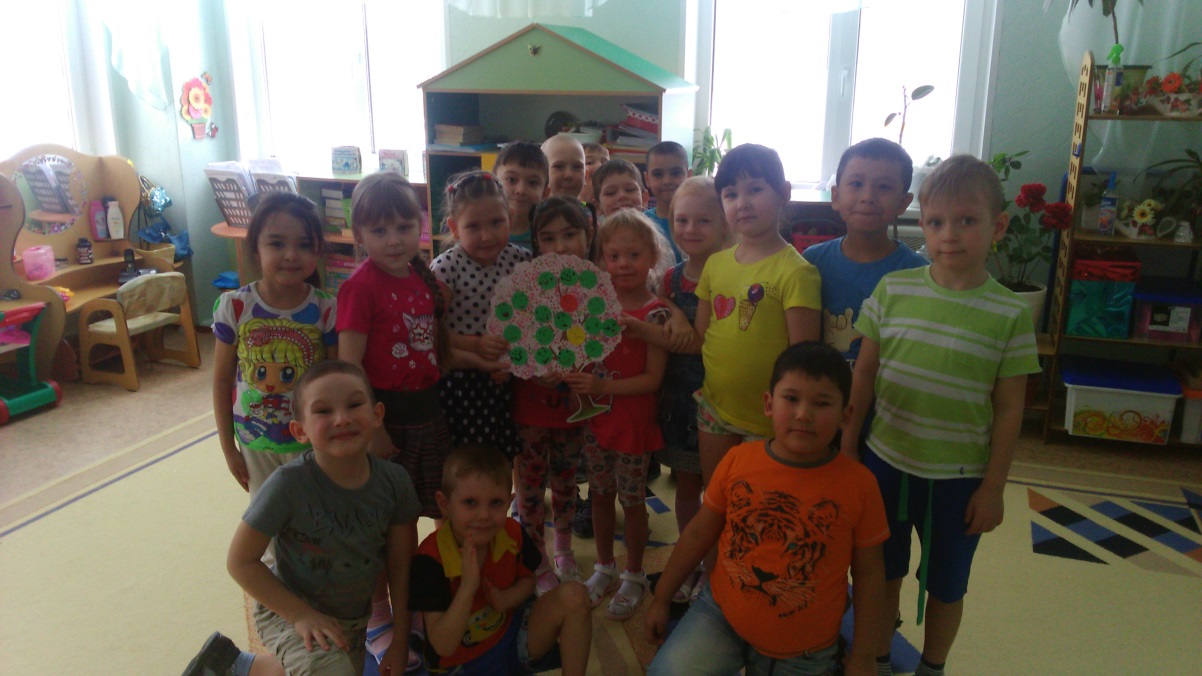 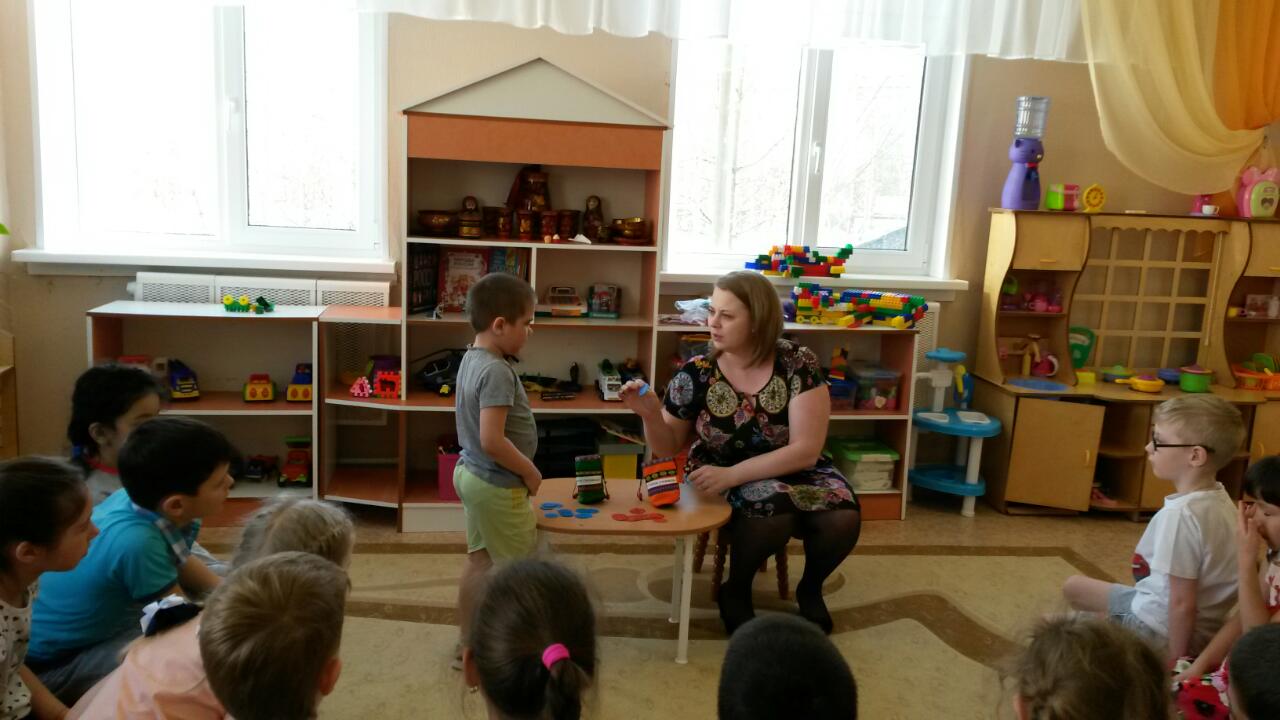 Мероприятия в ДОУ
занятие «Копилка первоклассника»
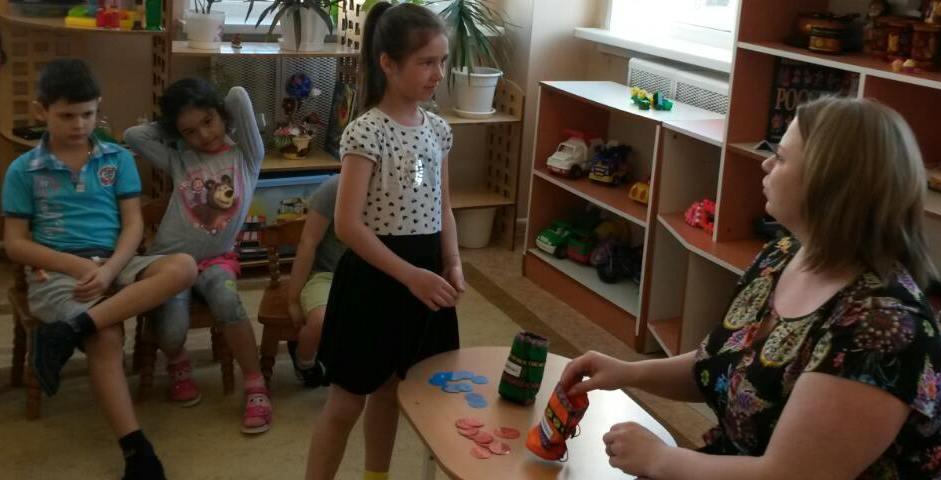 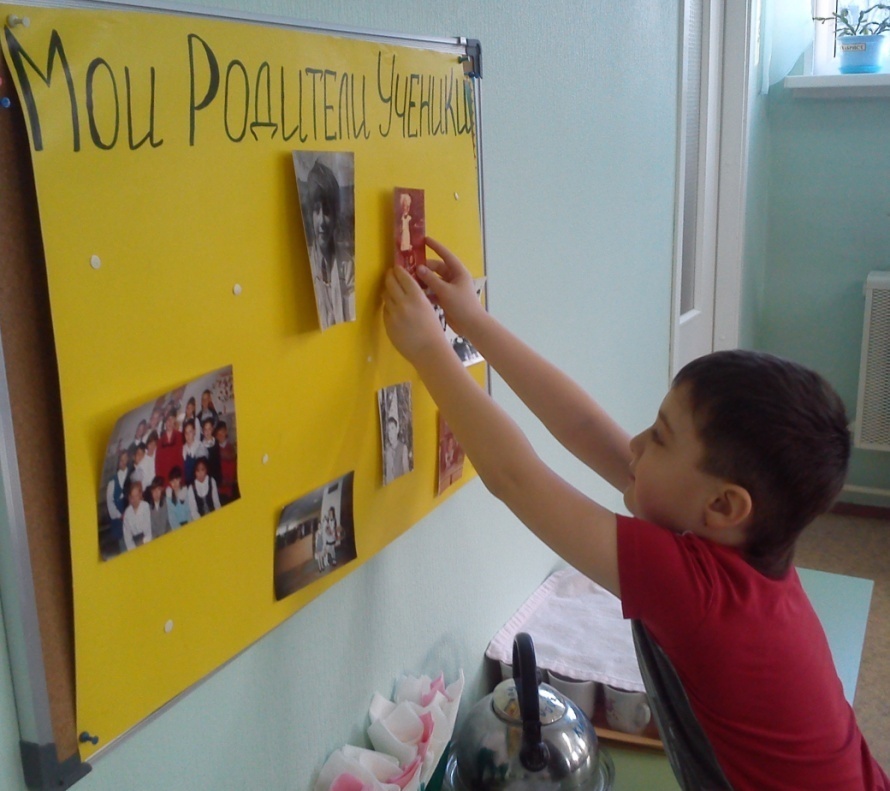 Мероприятия в ДОУ
фотовыставка «Мои родители – ученики»
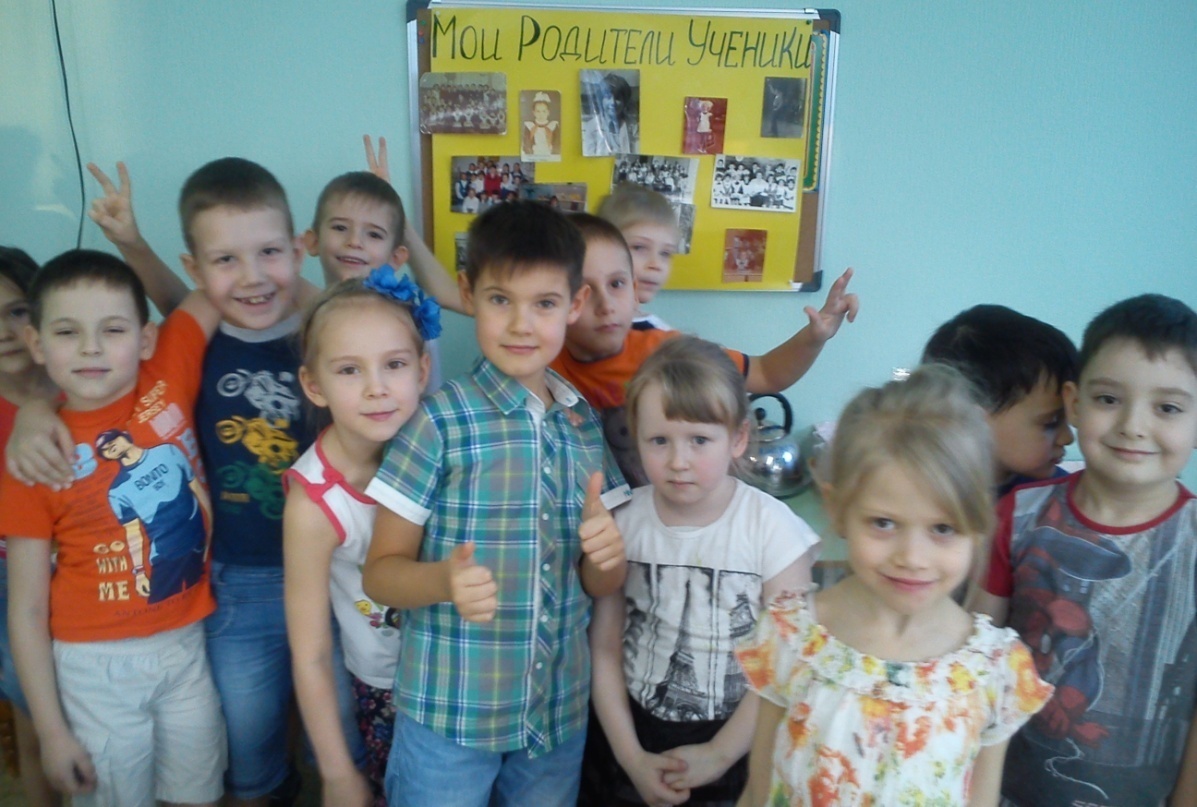 Мероприятия в ДОУ
викторина «Шаг до школы»
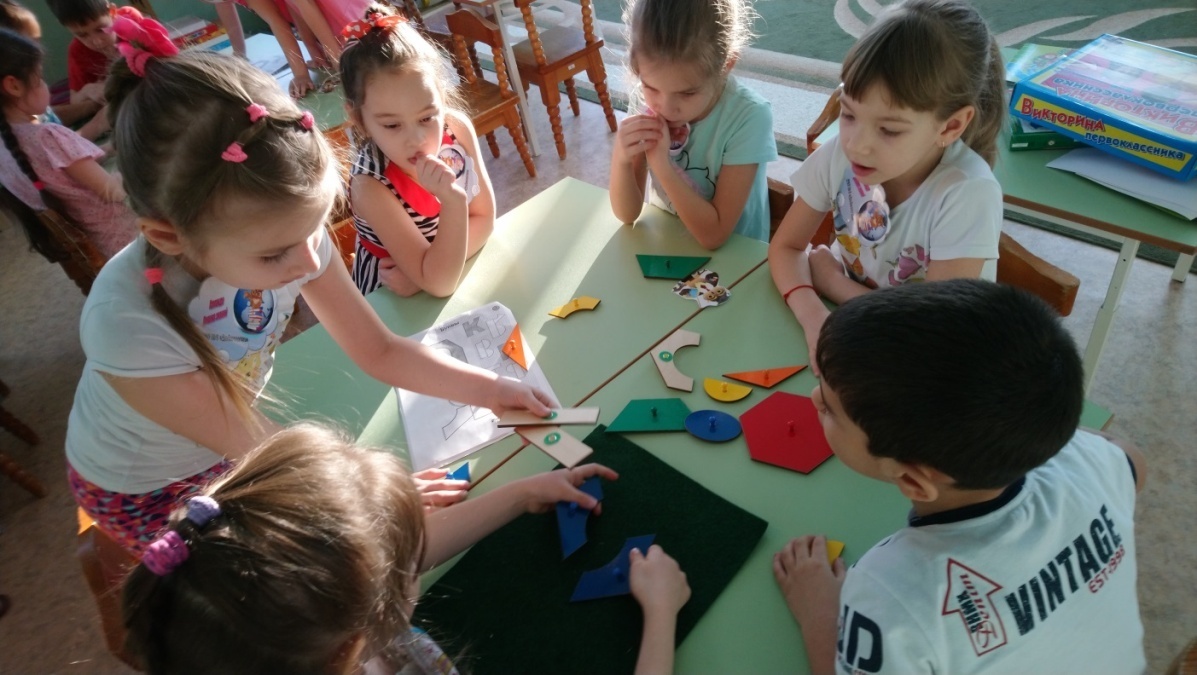 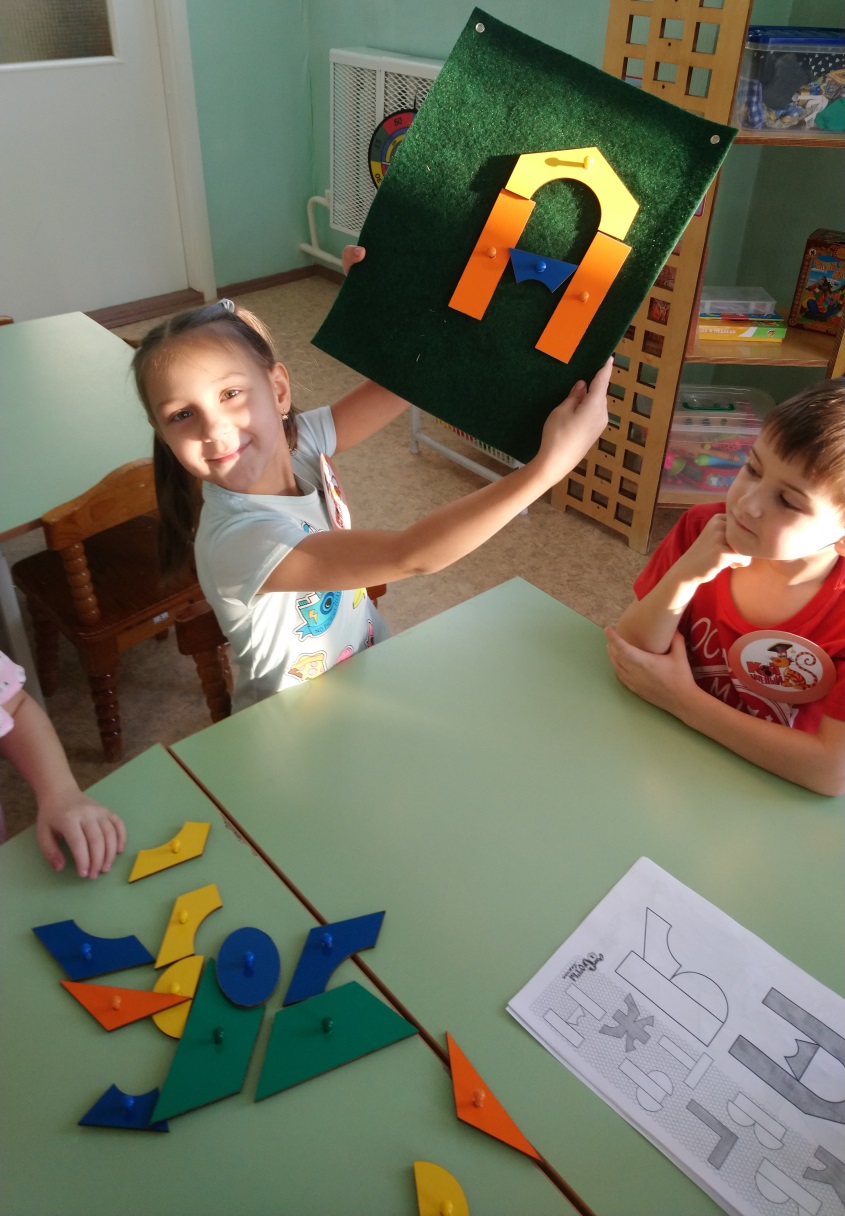 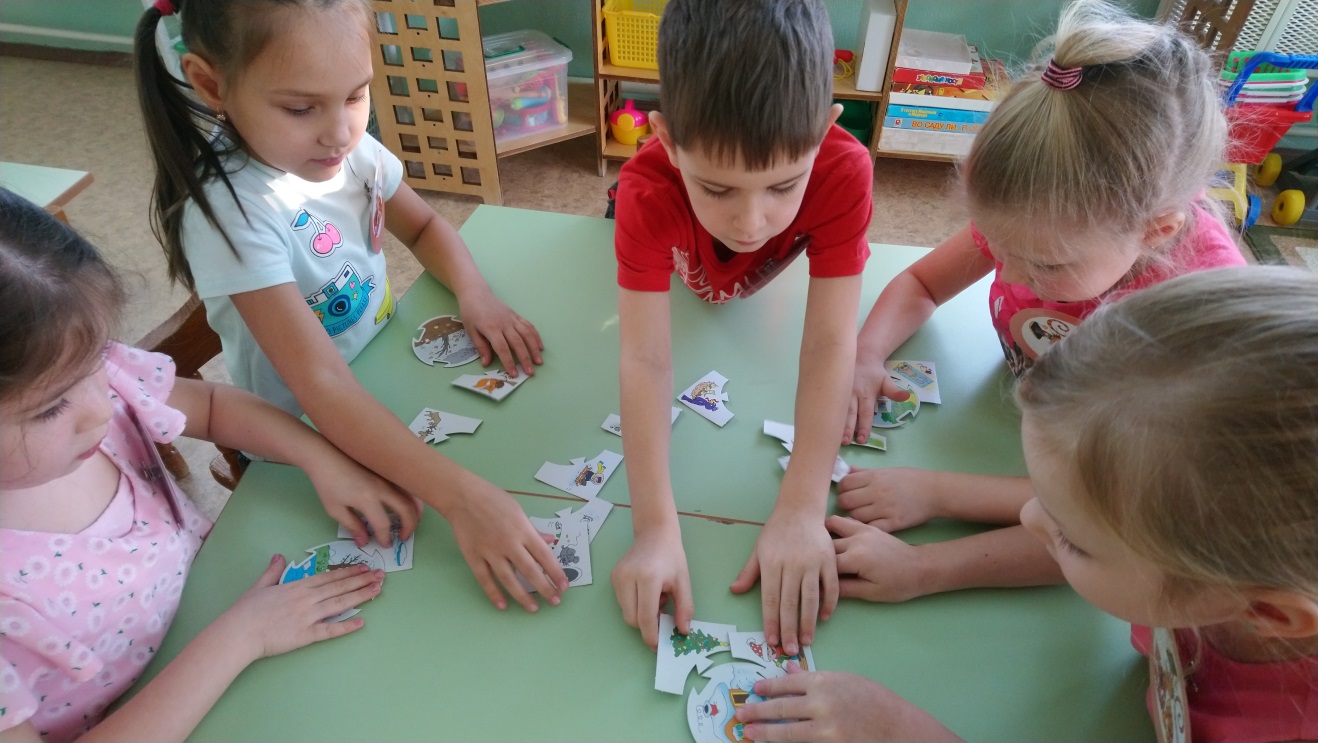 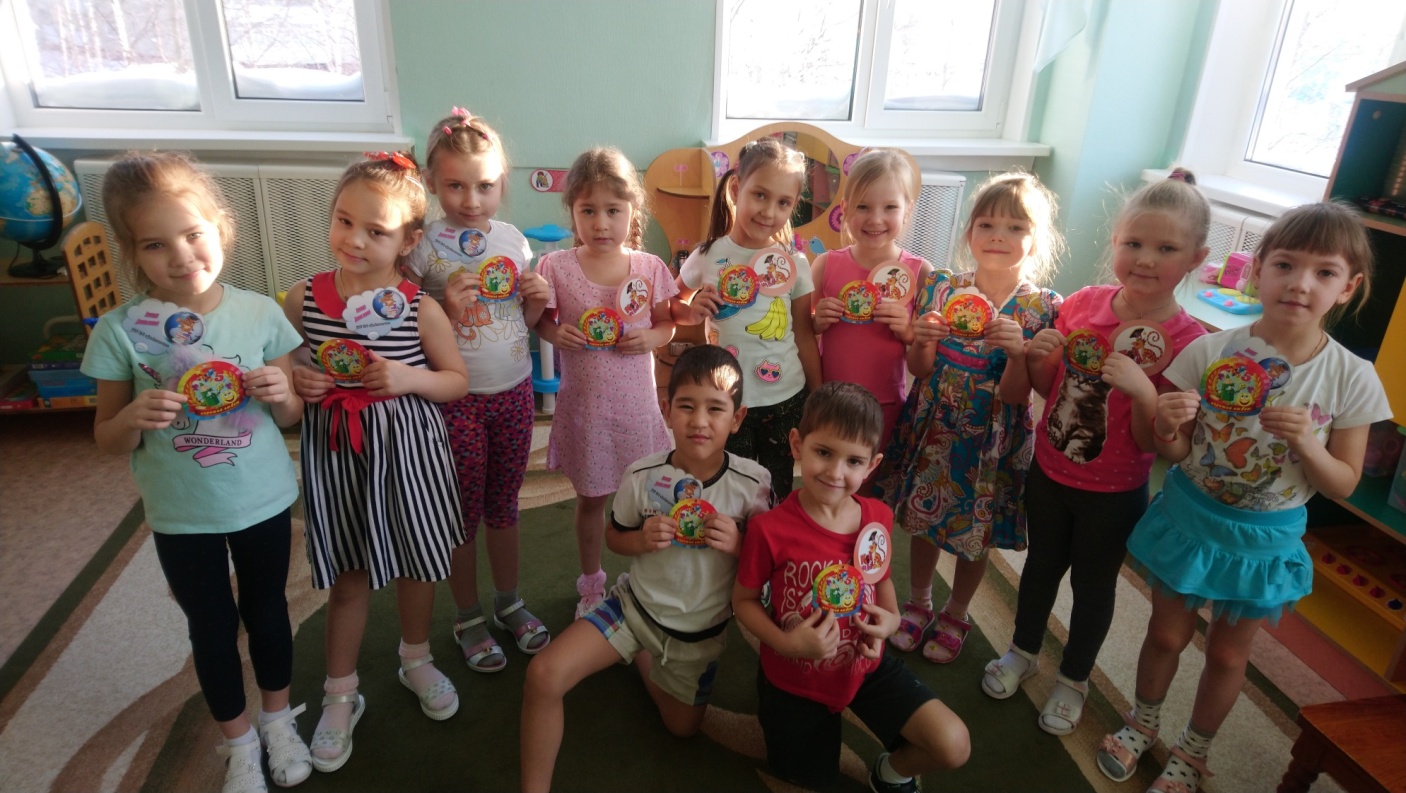 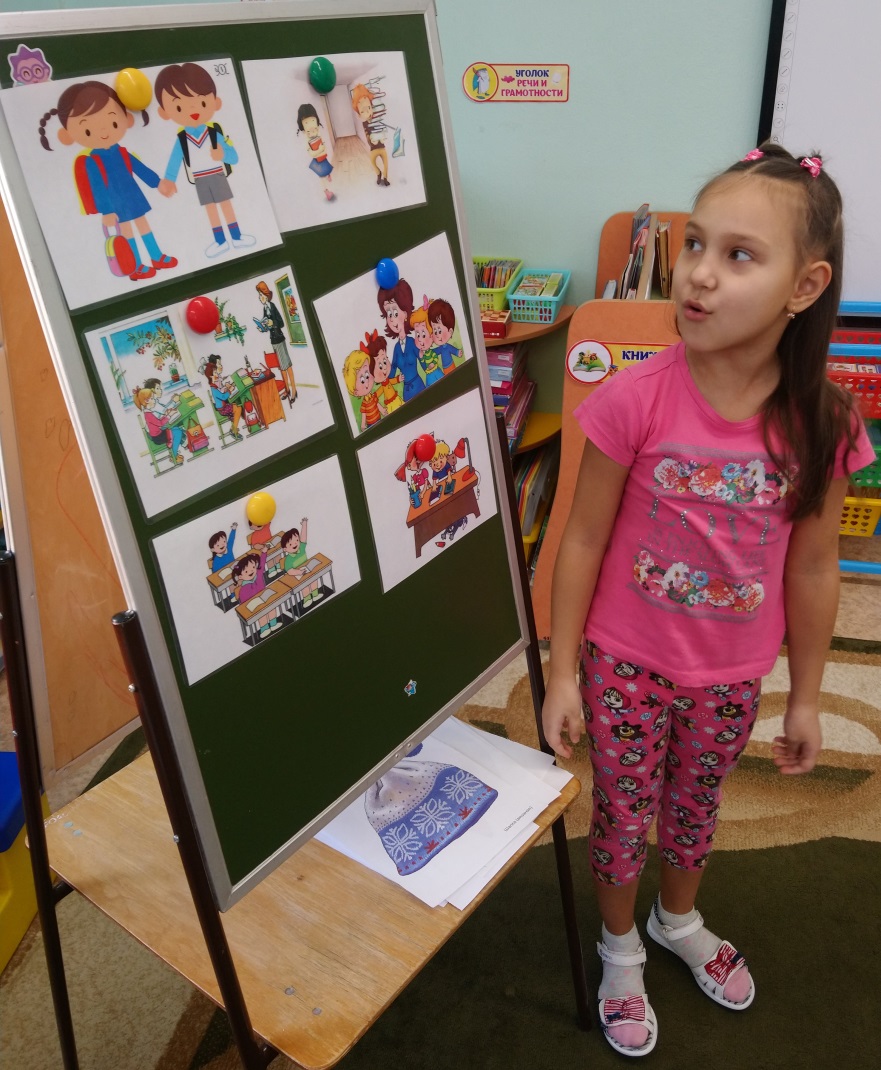 Мероприятия в ДОУ
занятие «Составление рассказа по картинкам»
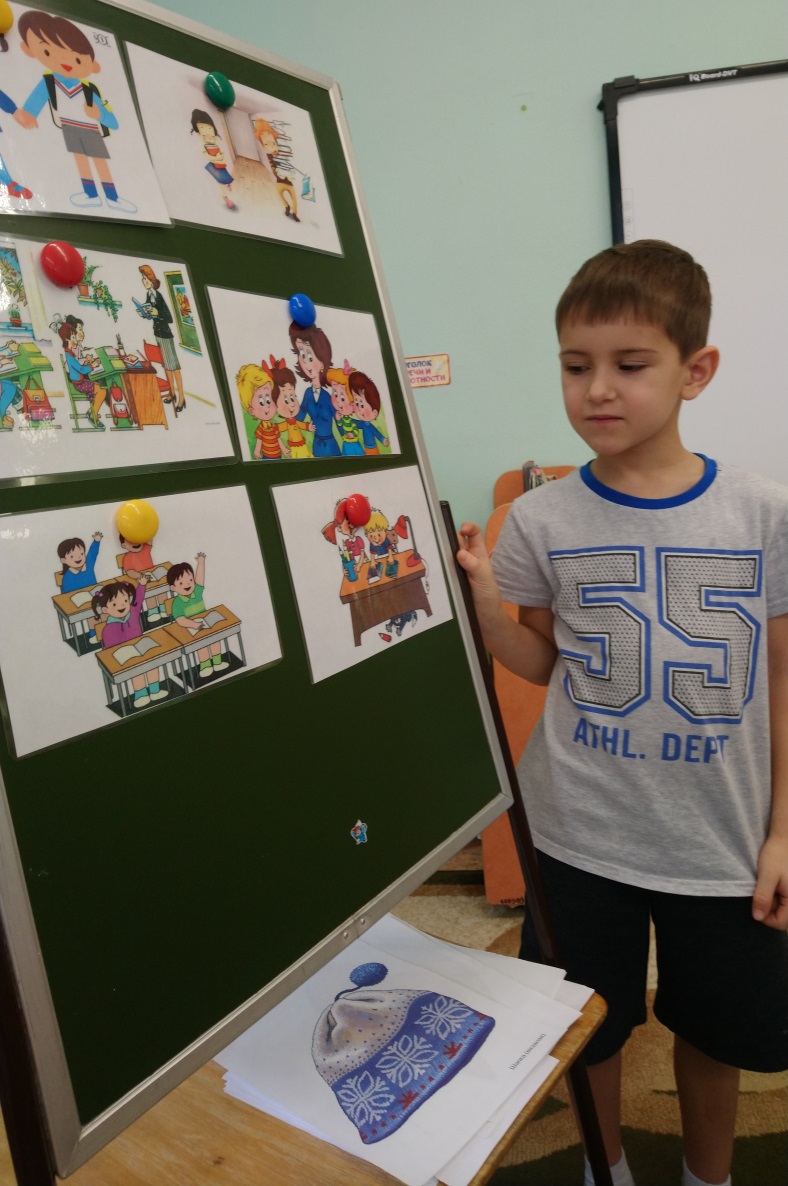 Мероприятия с родителями
семинар-практикум «Скоро в школу мы пойдем»,
открытое занятие «Путешествие в Лесную школу»
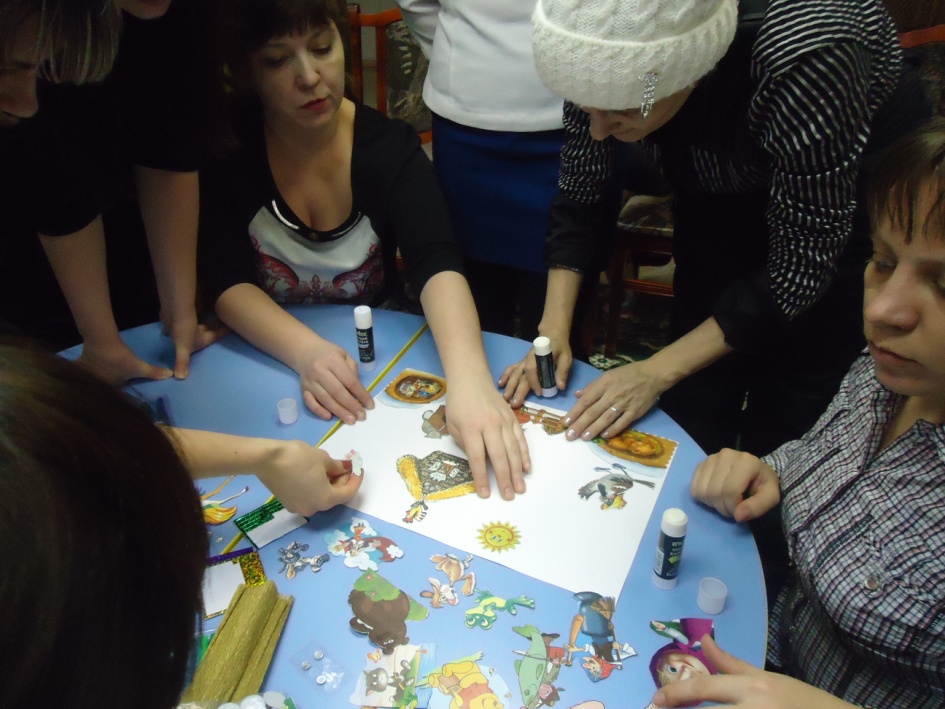 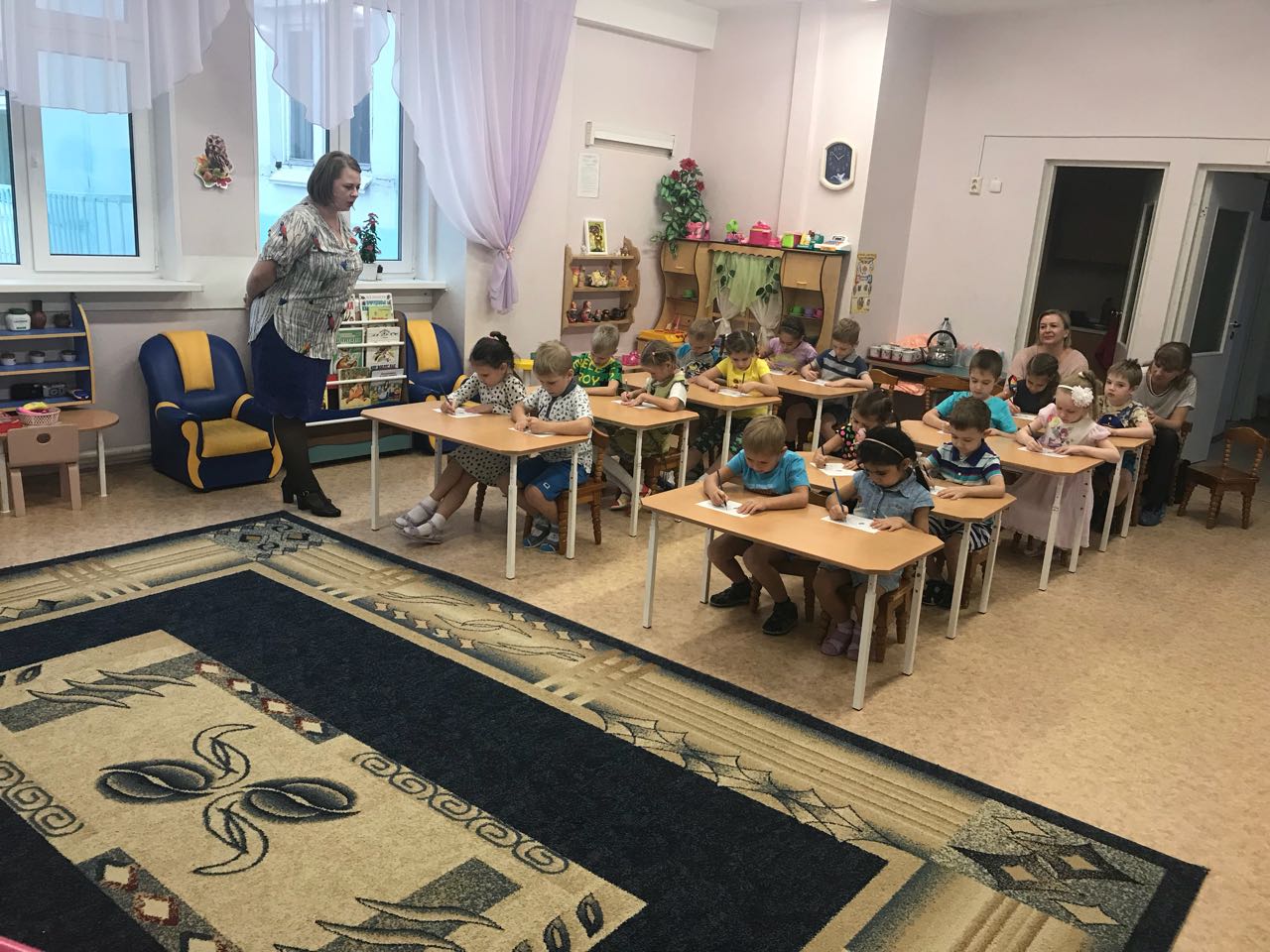 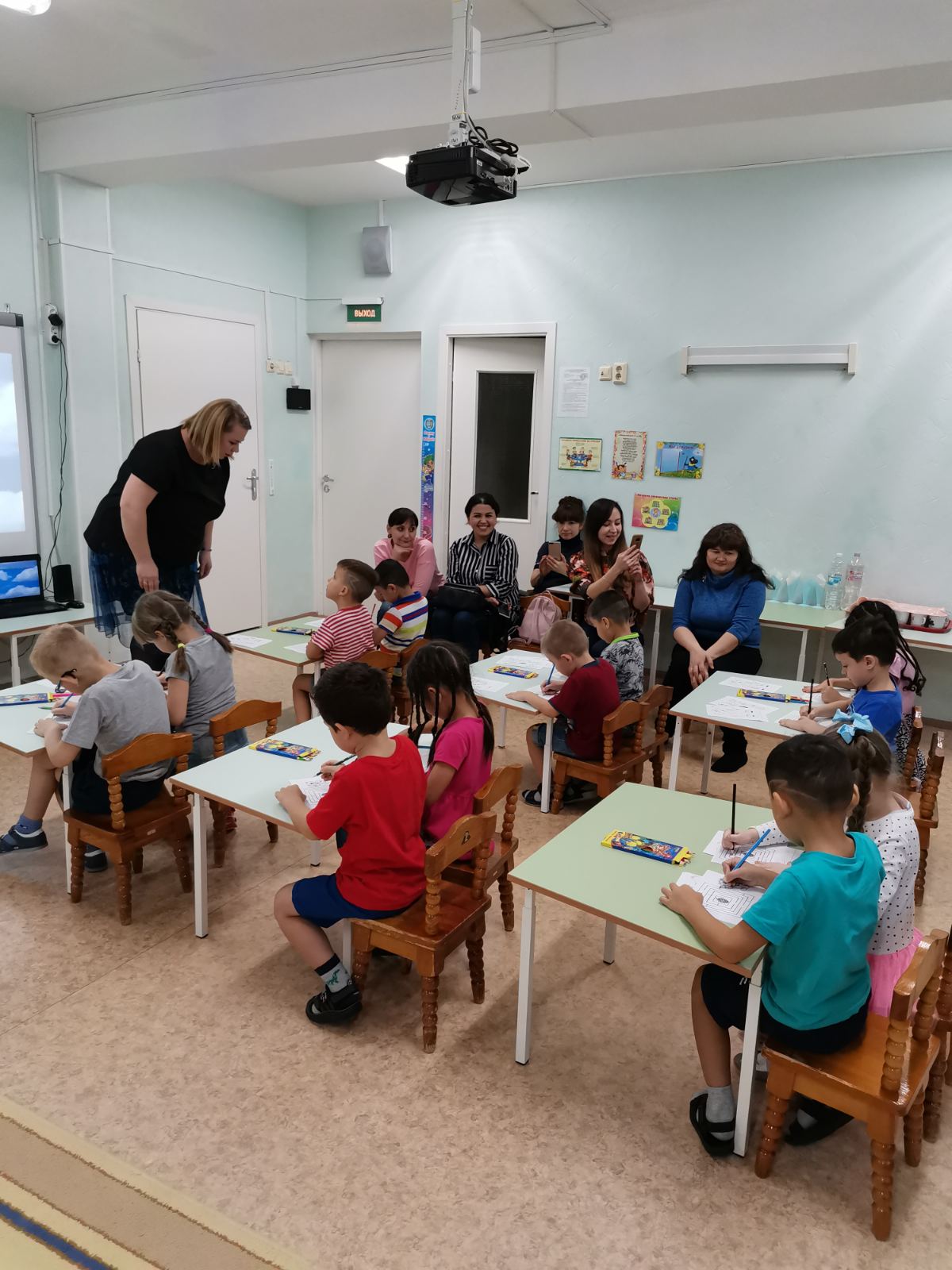 Мероприятия с родителями 
открытое занятие «Ступеньки к школе»
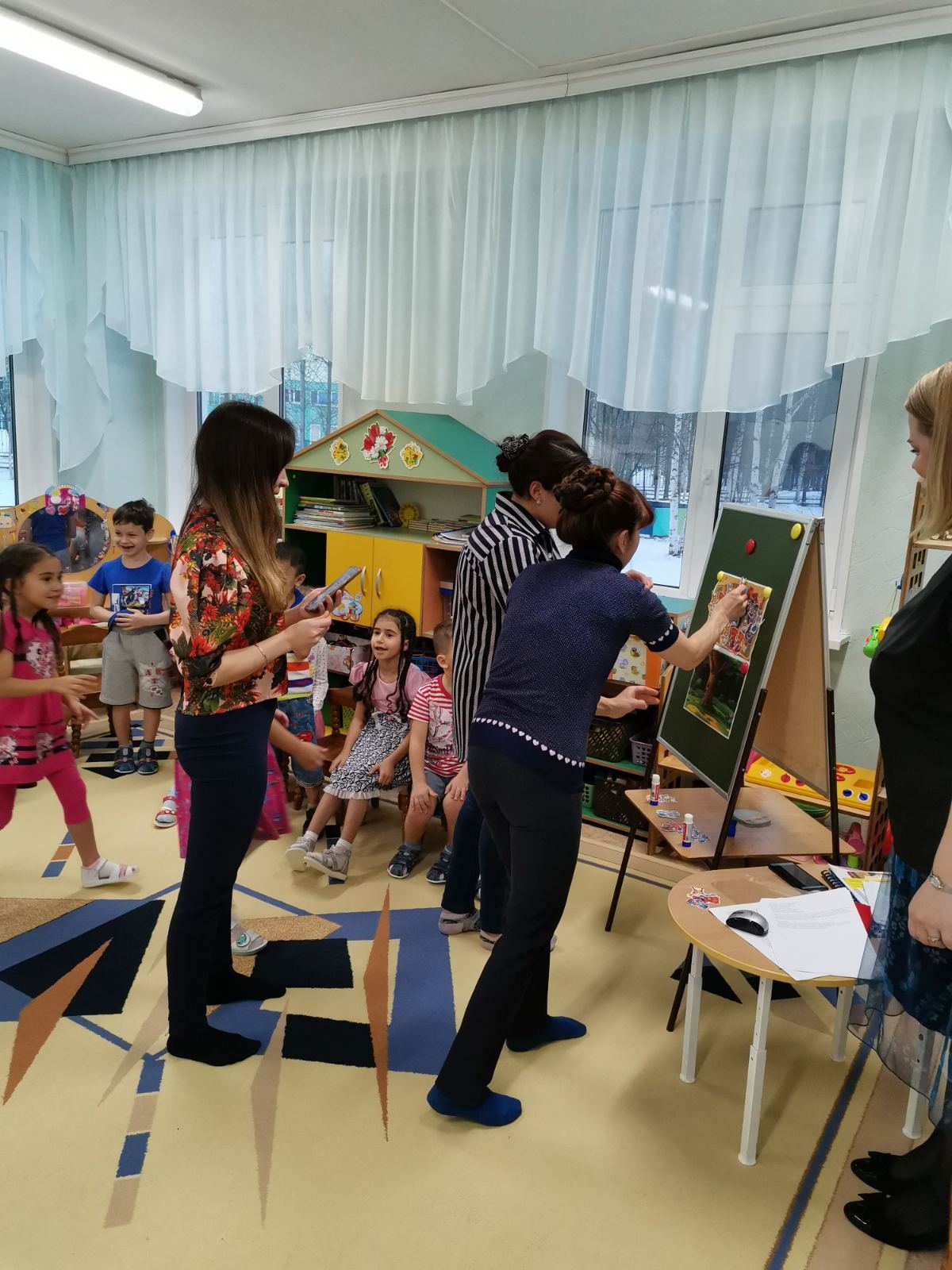 Мероприятия с родителями
клуб «Школьный старт»
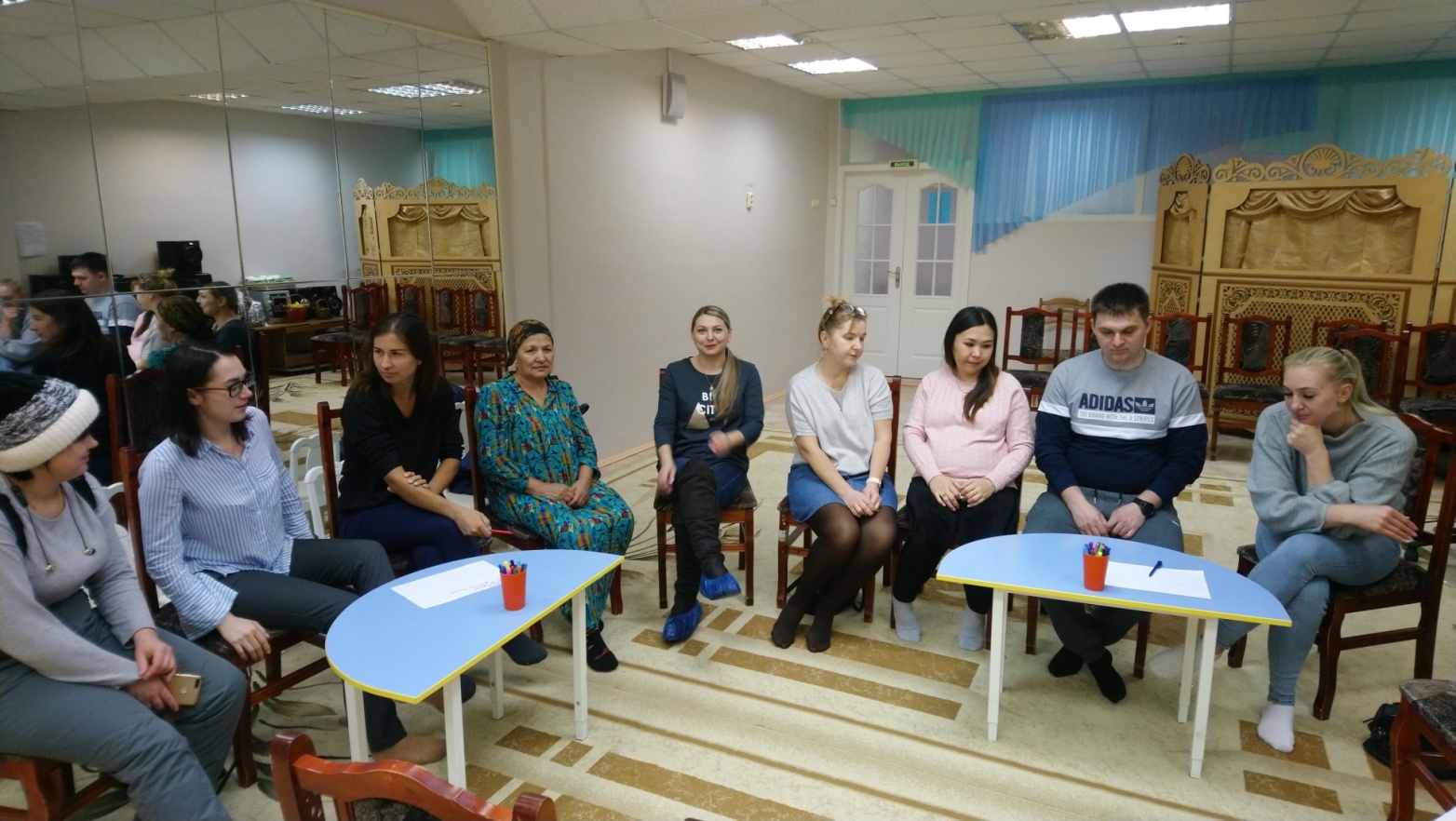 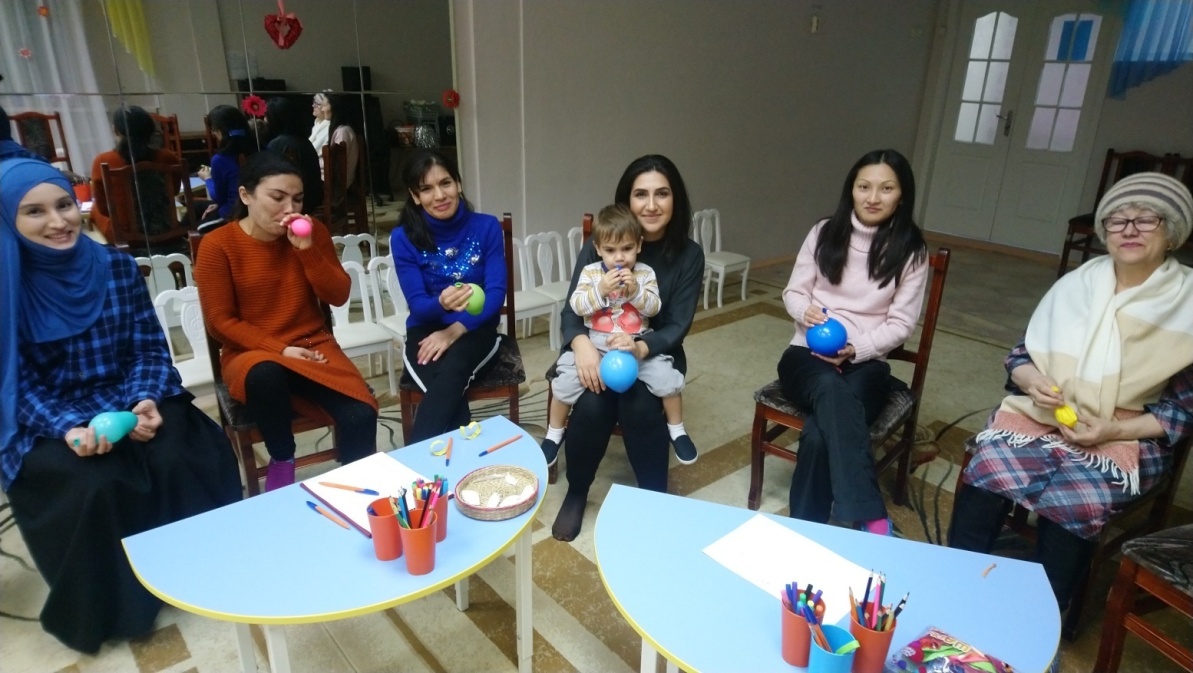 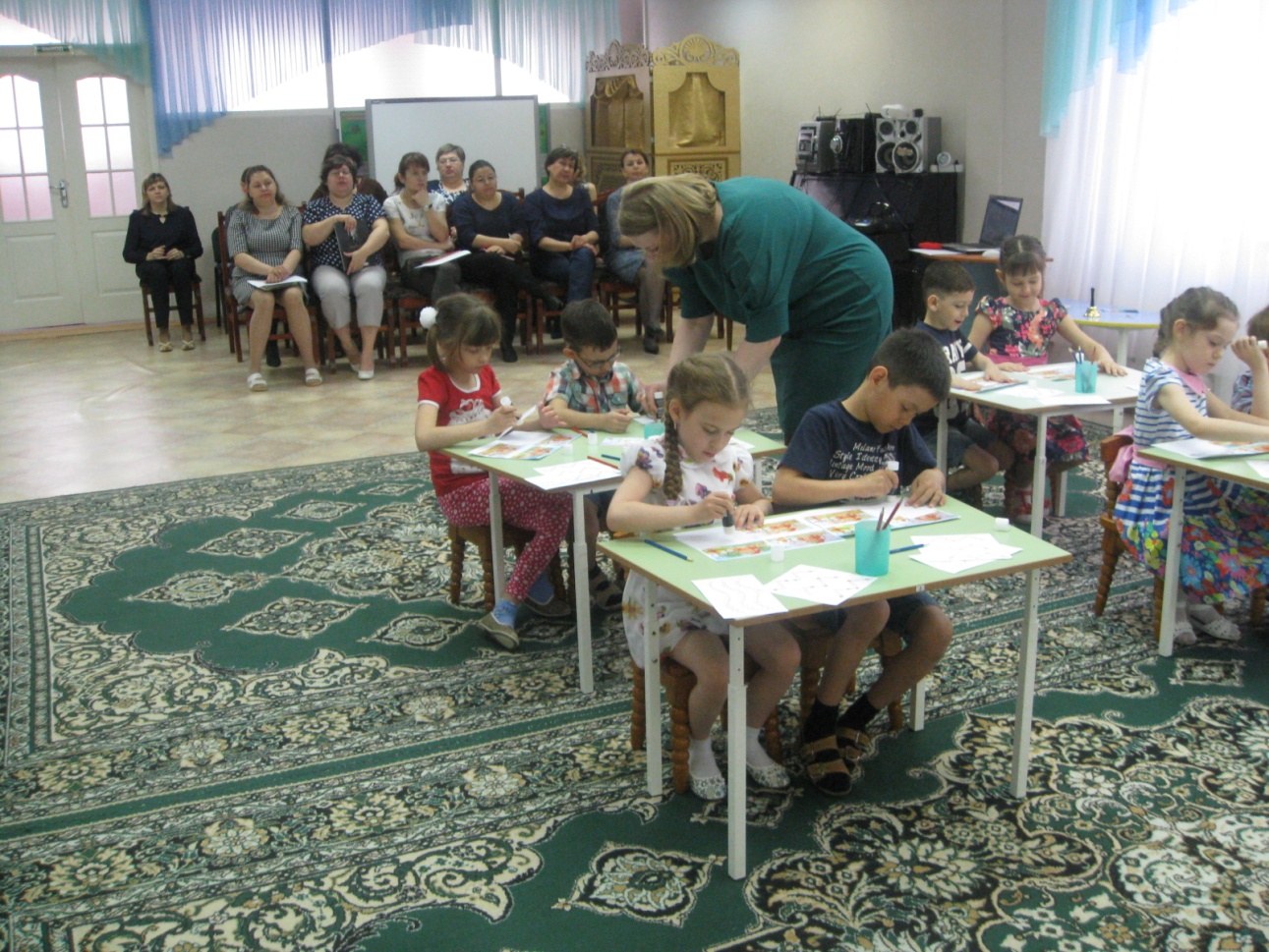 Мероприятия с педагогами
показ открытого занятия «Лесная школа»
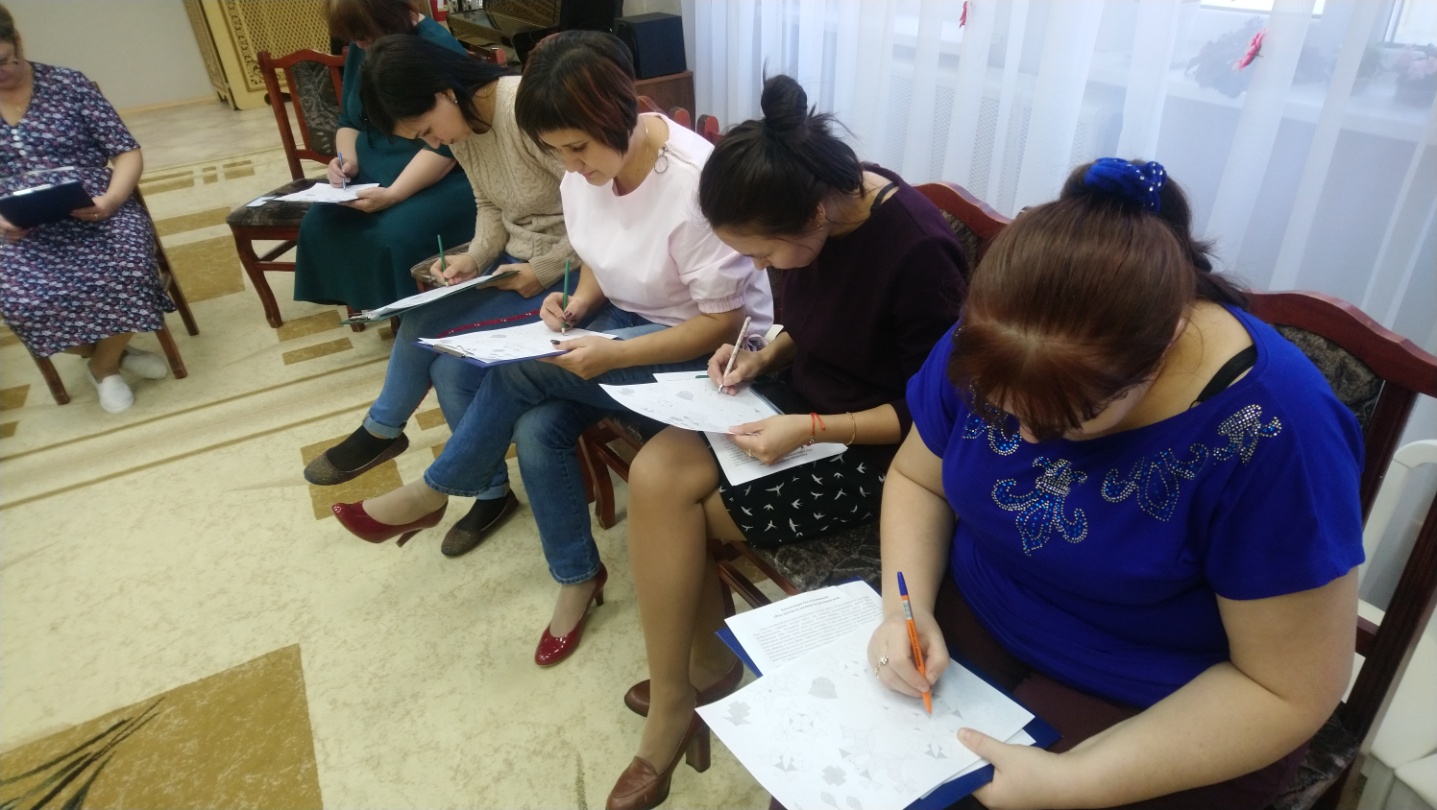 Мероприятия с педагогами
семинар-практикум 
«Значение логических игр при подготовке детей к школе»
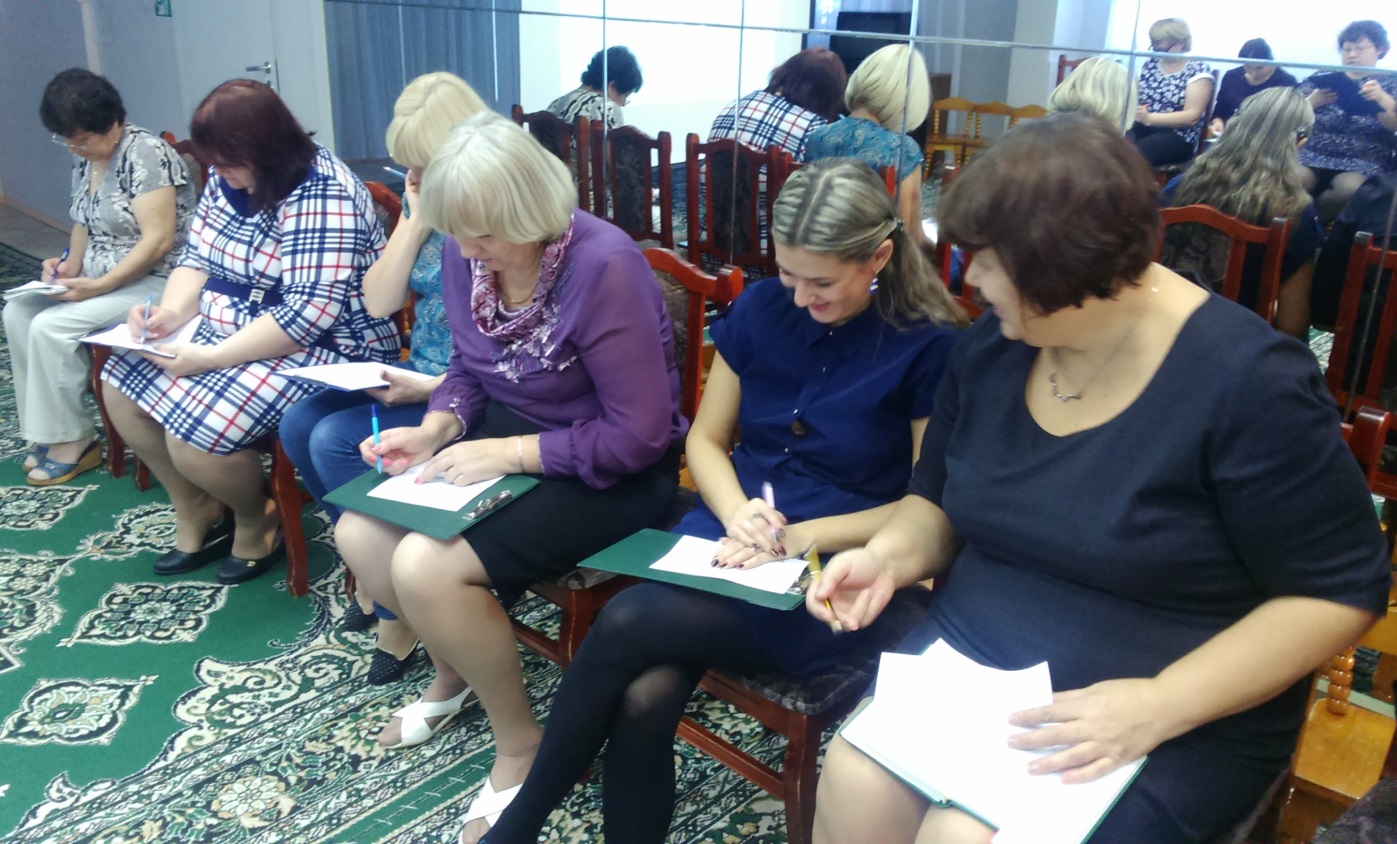 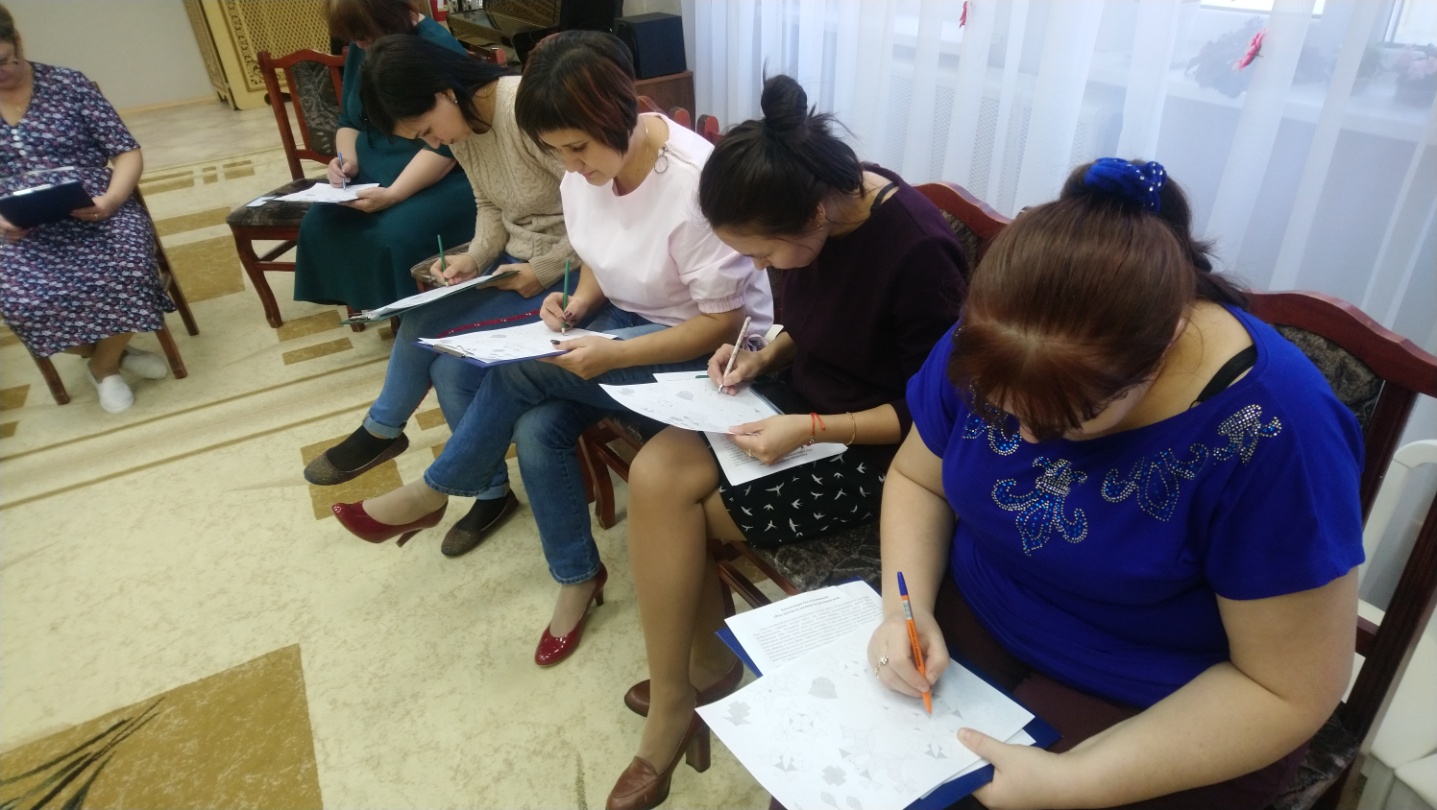 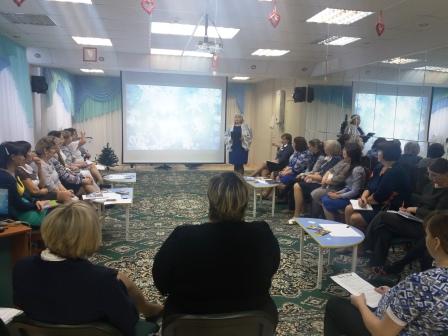 Мероприятия с педагогами
семинар-практикум «Веселые запоминалки»
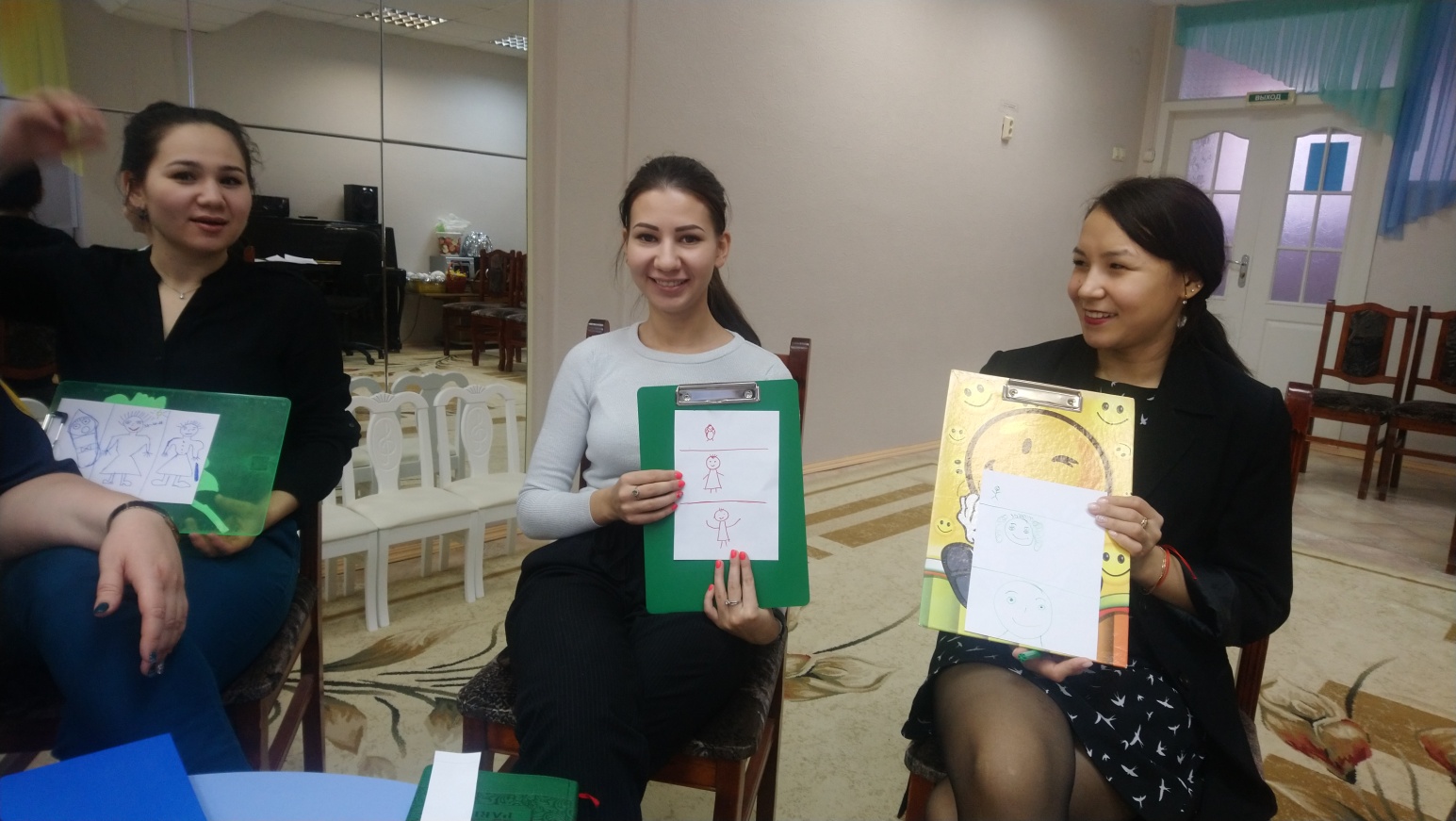 Мероприятия с педагогами
семинар-практикум «Учимся думать, рассуждать, сравнивать»
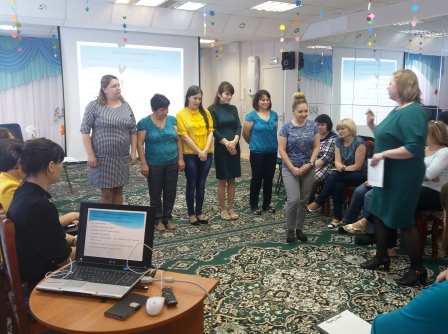 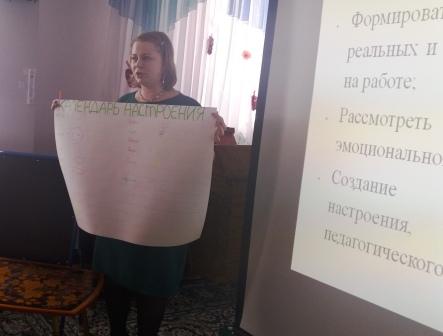 III этап. Заключительный (май)
Диагностика участников образовательных отношений
 Презентация результатов работы
Результаты психологической готовности детей к школьному обучению
Результаты мотивационной готовности детей к школьному обучению
Результаты развития личностно-волевой сферы выпускников
Результаты развития высших психических функций выпускников
Результаты анкетирования родителей
Результаты анкетирования педагогов
Практическая значимость программы
Данный проект представлен на Августовском педагогическом совете работников системы образования города Лангепаса на секции «Преемственность между начальным и дошкольным образованием» в 2018 году.
Представлен на городском профессиональном сообществе педагогов-психологов дошкольных образовательных учреждений города Лангепаса в 2018 году.
Представлен на конкурсе «Педагог года – 2018» в номинации «Педагог-психолог».
Представлен на окружном конкурсе профессионального мастерства в сфере образования «Педагог-психолог года - 2019» ХМАО-Югры
Список использованной литературы
Агеева И.Д. Веселые загадки-складки и загадки-обманки для всех праздников. – М.: ТЦ Сфера, 2002.
Активные методы обучения: электронный курс. Международный Институт Развития «ЭкоПро» Образовательный портал Мой университет http://www.moi-universitet.ru/ 
Безруких М.М., Ефимова С.П., Князева М.Г. Как подготовить ребёнка к школе. Тула: Арктоус, 2007. – 71 с.
Белобрыкина О.А. Речь и общение. – Ярославль: «Академия развития», 1998
 Быстрова Г.А., Сизова Э.А. Логопедические игры и задания. – Спб.: КАРО. – 2004
Гуткина Н. И. «Диагностическая программа по определению психологической готовности детей к школьному обучению» 1997г. 
Дьяченко О.М.. Веракса Н.Е. Чего на свете не бывает. Издательство «Знание», 1994г.
Список использованной литературы
Заходер Б. Моя вообразилия. М., 1987 г.
Дружинин В.Н. Психология семьи. - Екатеринбург, 2000. .    
 Игры в логопедической школе с детьми. М., 1987 г.
Копилочка активных методов обучения Образовательный портал Мой университет http://www.moi-universitet.ru/ 
Майер А.А., Давыдова О.И., Воронина Н.В. 555 идей для вовлечения родителей в жизнь детского сада. – М.:ТЦ СФЕРА, 2011 (Приложение к журналу «Управление ДОУ» (2)
Марковская И.М. Практика групповой работы с родителями: метод. пособие. - СПб: Инт-т Тренинга, 1997. 
Овчарова Р.В. Психологическое сопровождение родительства. - М.: Изд-во института Психотерапии, 2003.
Список использованной литературы
Самоукина Н.В. Игры в школе и дома. Психотехнические упражнения и коррекционные программы.
Сидорчук Н.Н., Хоменко Н.Н. Технология развития связной речи дошкольников. http://www.trizminsk.org/e/260025.htm
Технология интерактивного обучения электронный курс. Международный Институт Развития «ЭкоПро» Образовательный портал Мой университет http://www.moi-universitet.ru/ 
Урунтаева Г.А., Афонькина Ю.А. Практикум по детской психологии. М.: Изд. «Владос», 1995.-296с.
Хухлаева О.В. «Активные формы групповой работы с родителями»     ст. в газете «Школьный психолог» № 19, 2006 г 
Швайко. Игры и игровые упражнения для развития речи. М.,1993 г.
Спасибо за внимание!